CS1033 Assignment 1 Slide Show (Group 6)
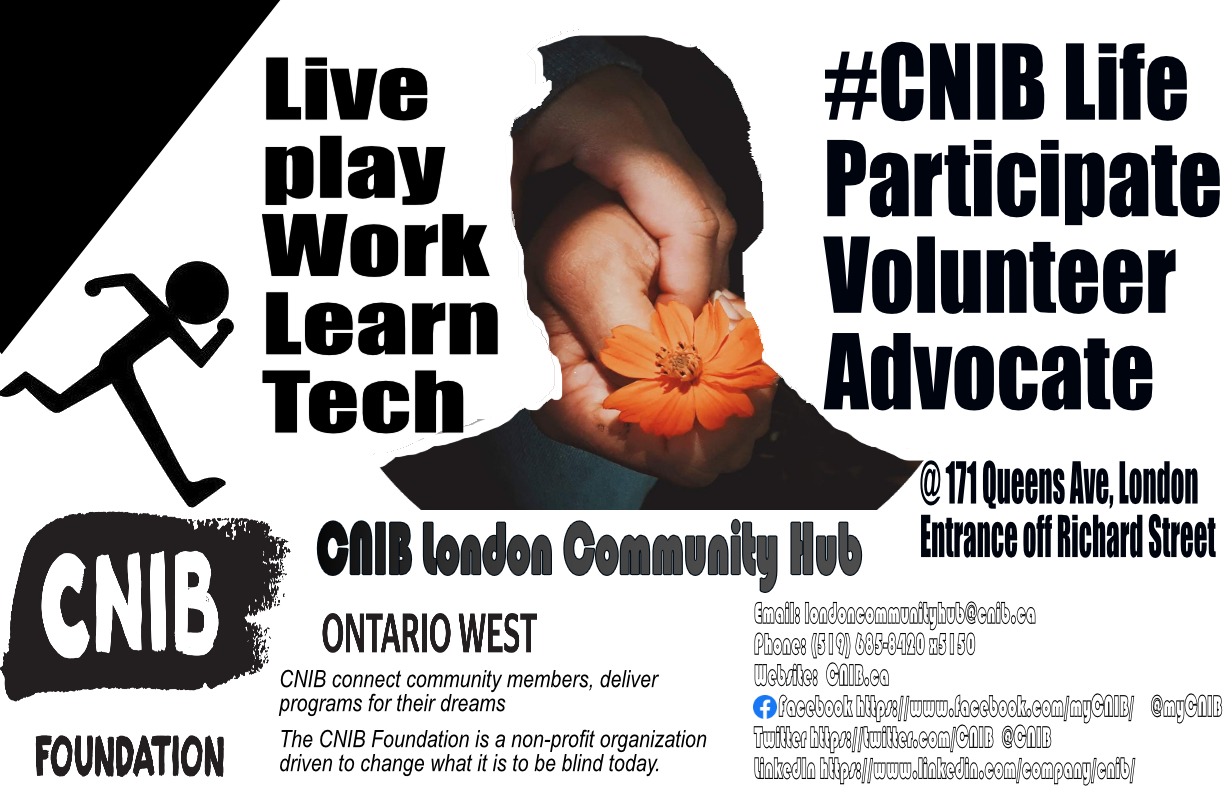 1/68
[Speaker Notes: zzhao459_poster.jpg]
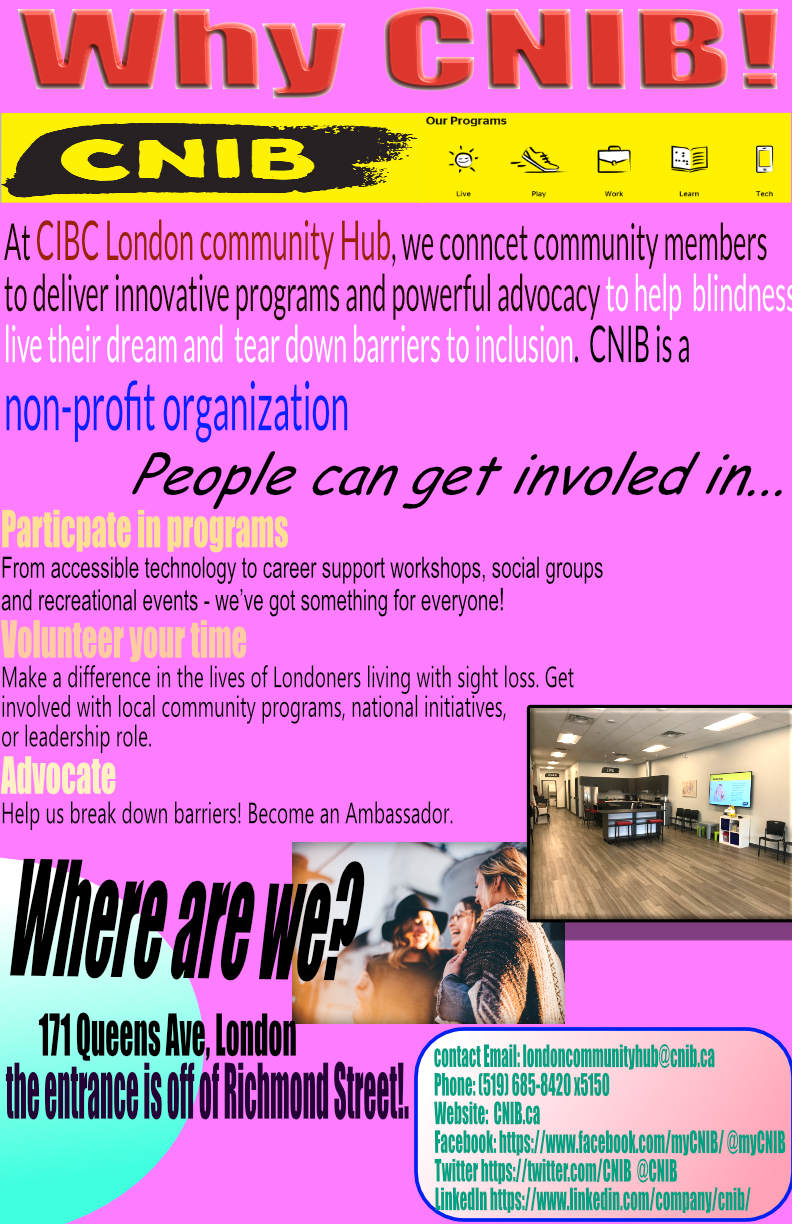 2/68
[Speaker Notes: zyan94_poster.jpg]
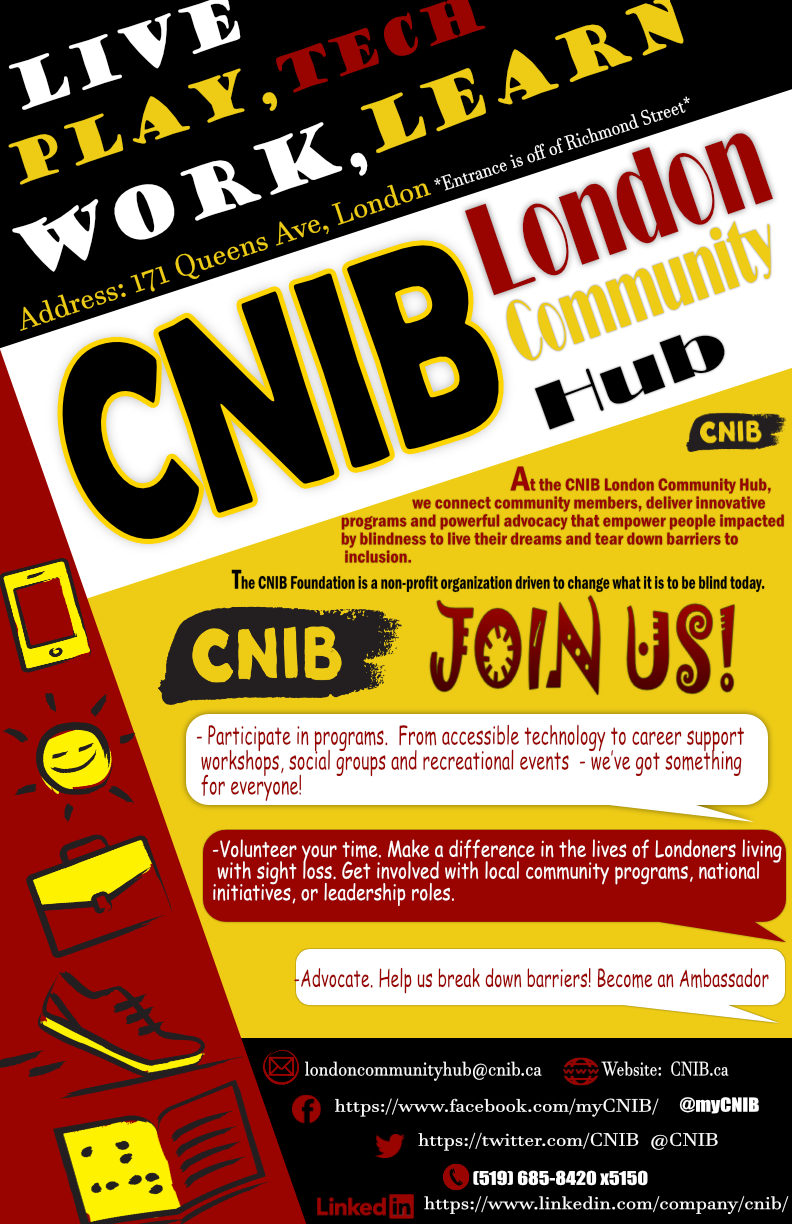 3/68
[Speaker Notes: yzhou865_poster.jpg]
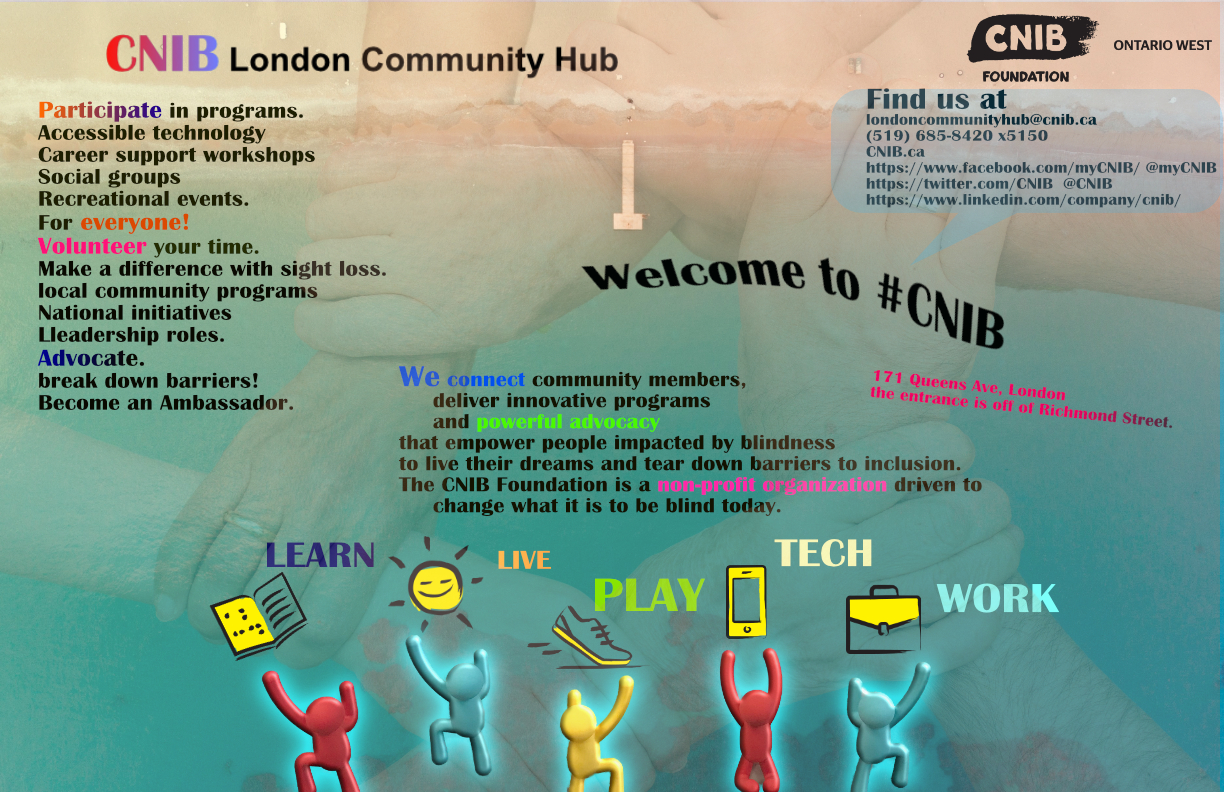 4/68
[Speaker Notes: yzhou733_poster.jpg]
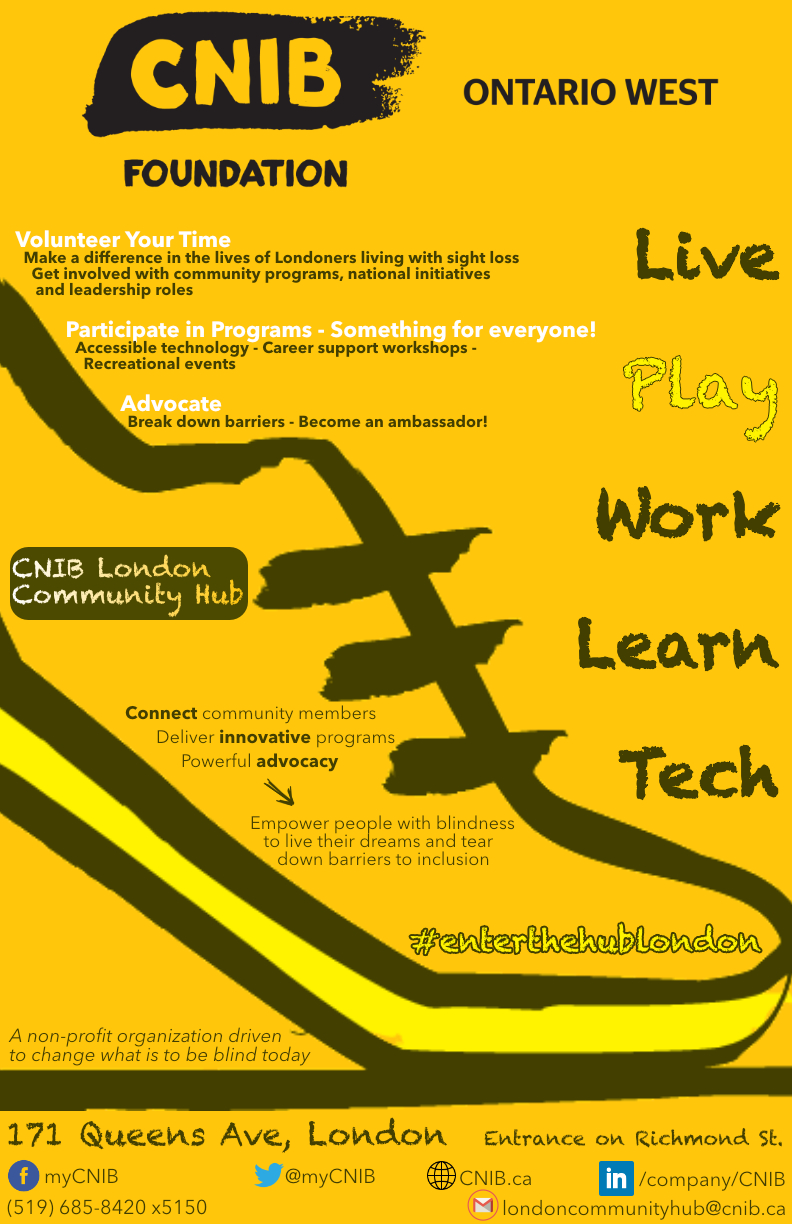 5/68
[Speaker Notes: yzhou658_poster.jpg]
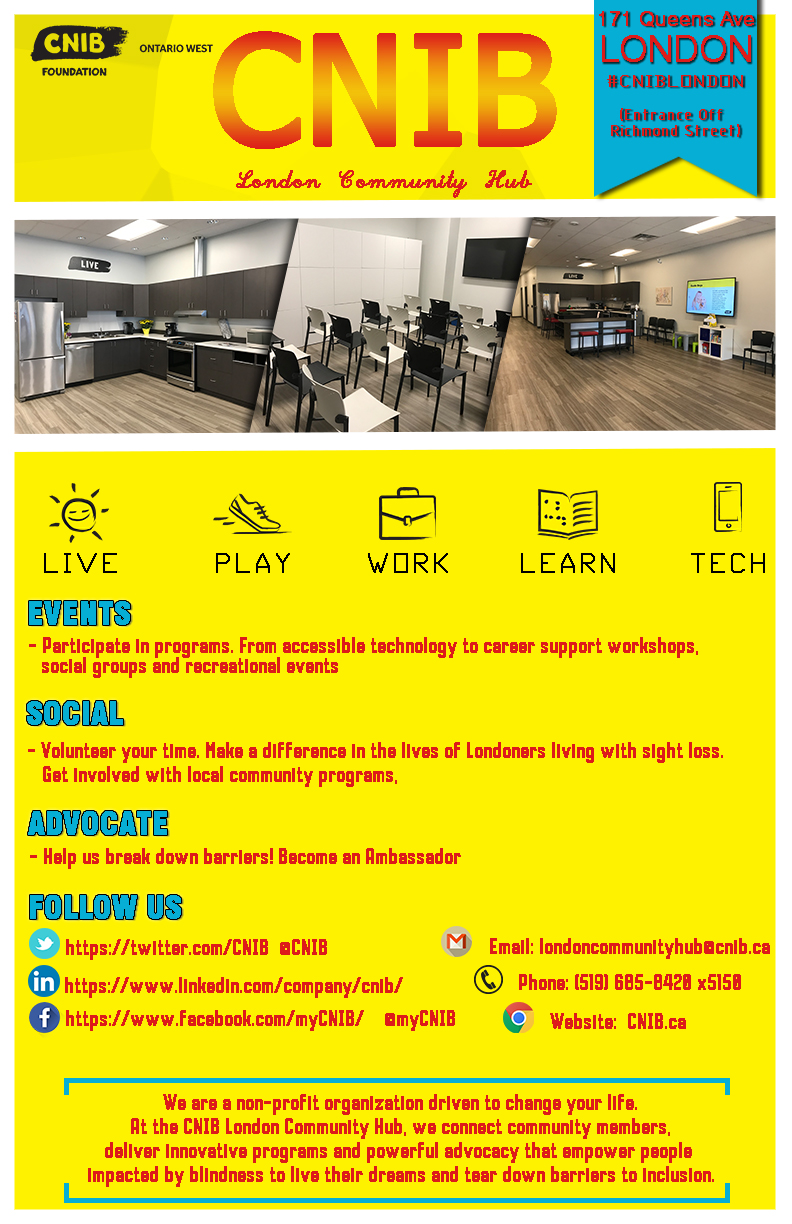 6/68
[Speaker Notes: yzha3657_poster.jpg]
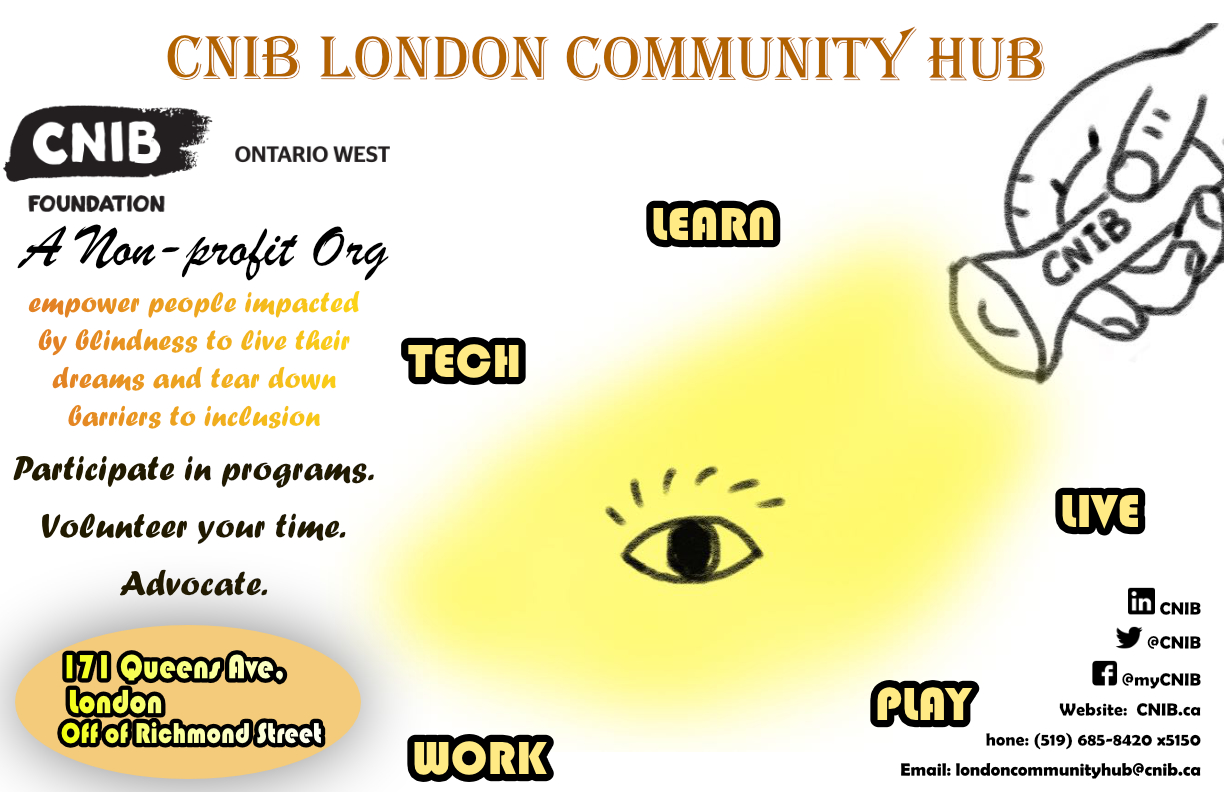 7/68
[Speaker Notes: yye243_poster.jpg]
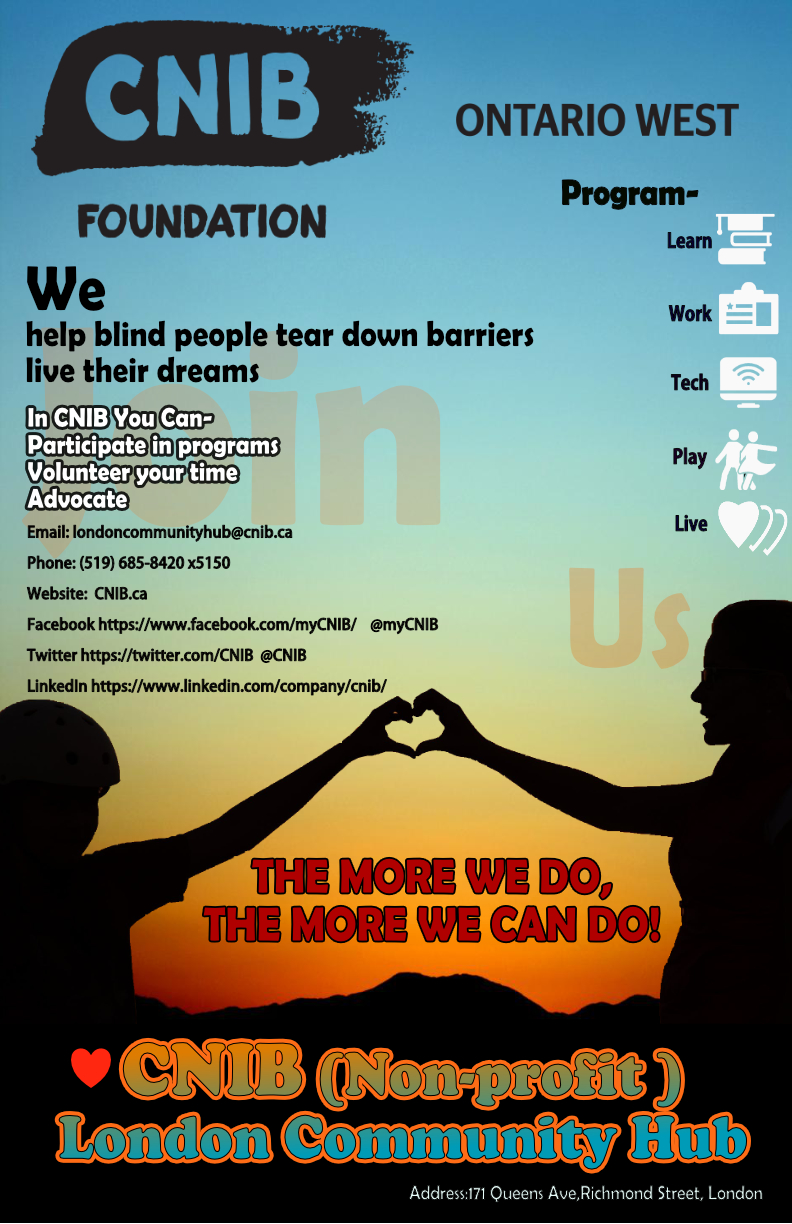 8/68
[Speaker Notes: yye229_poster.jpg]
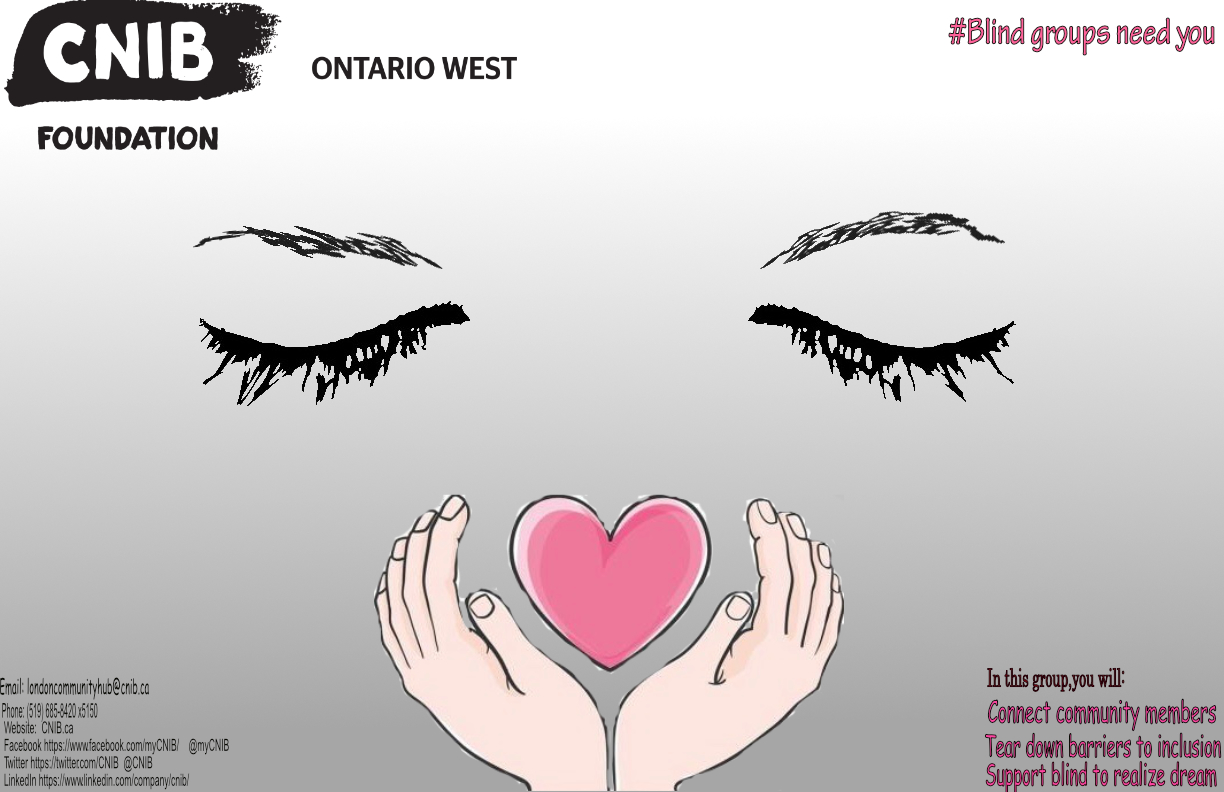 9/68
[Speaker Notes: yyao337_poster.jpg]
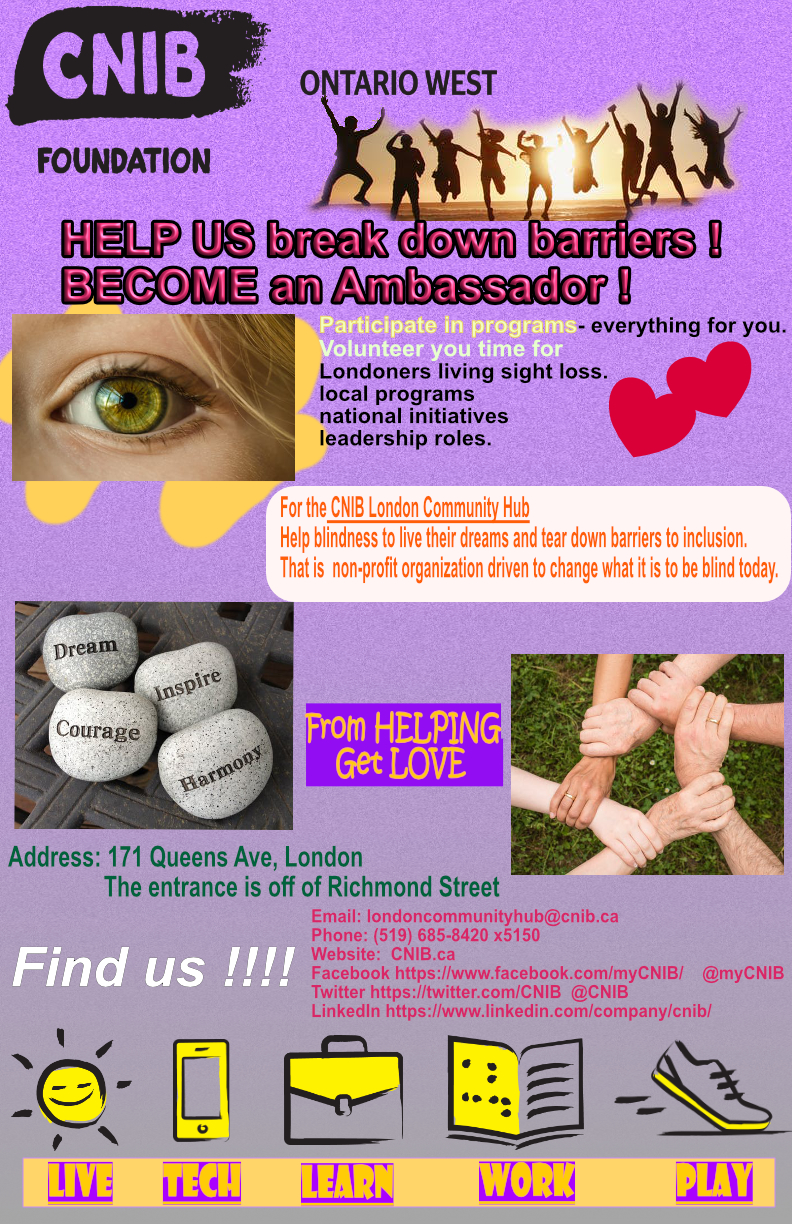 10/68
[Speaker Notes: yxiong69_poster.jpg]
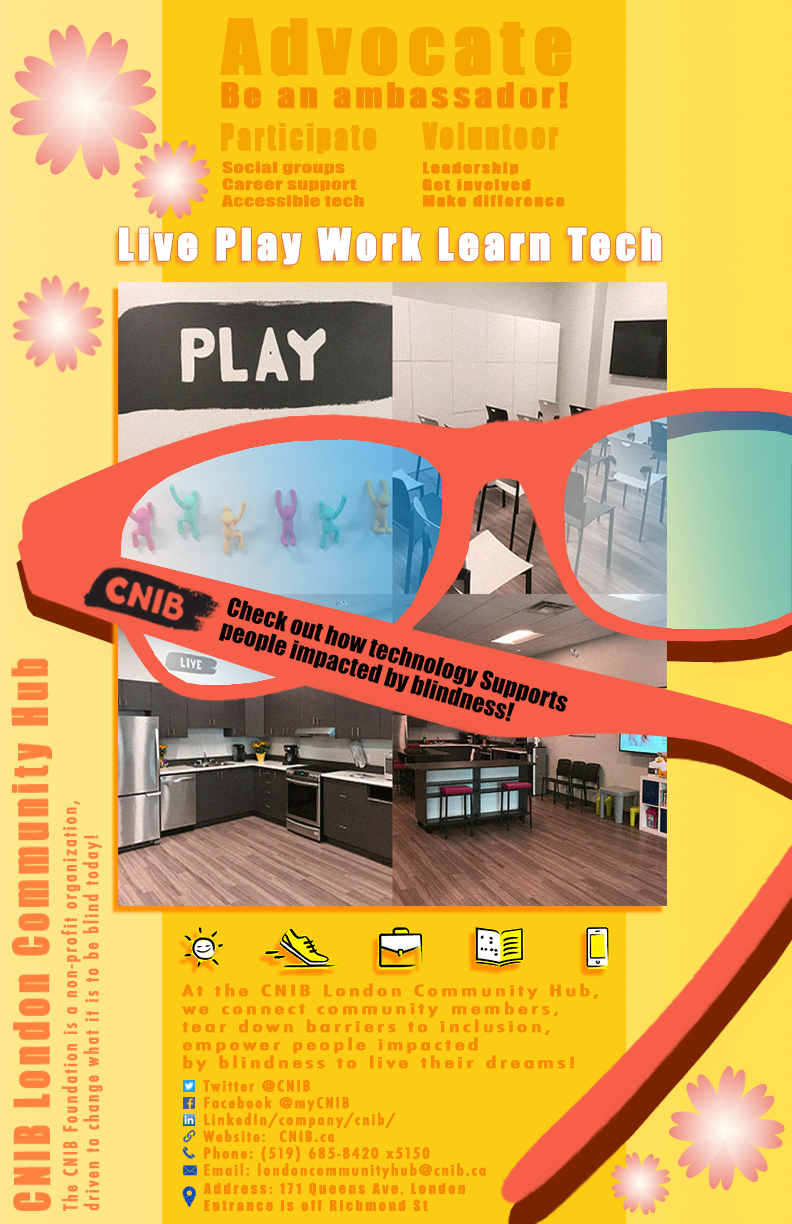 11/68
[Speaker Notes: yxie374_poster.jpg]
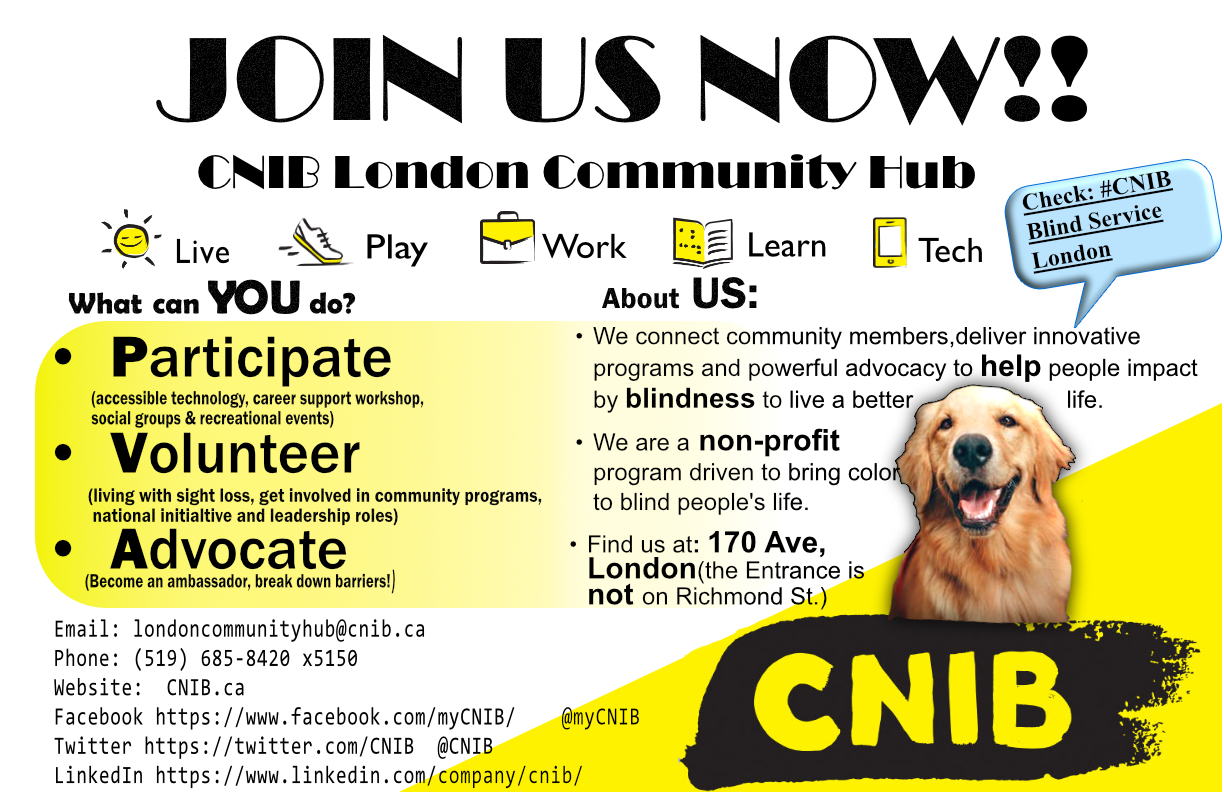 12/68
[Speaker Notes: yxiao268_poster.jpg]
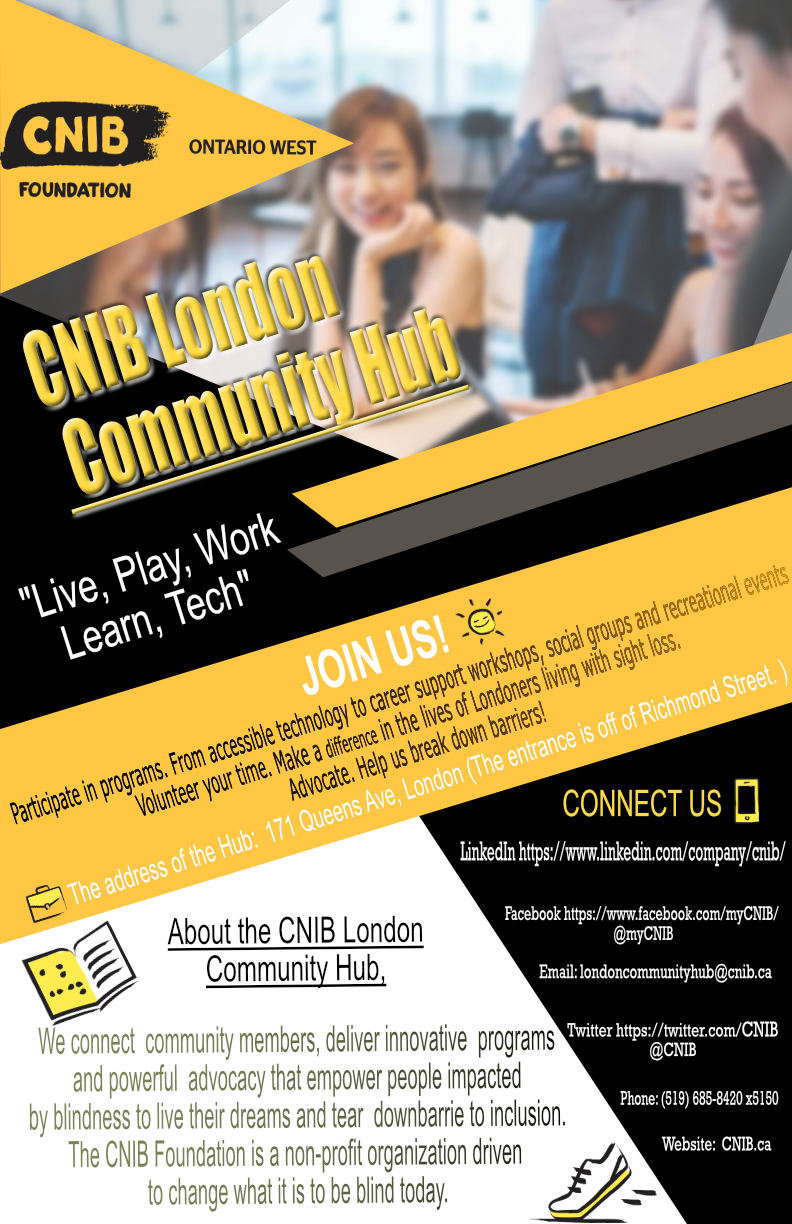 13/68
[Speaker Notes: xzha568_poster.jpg]
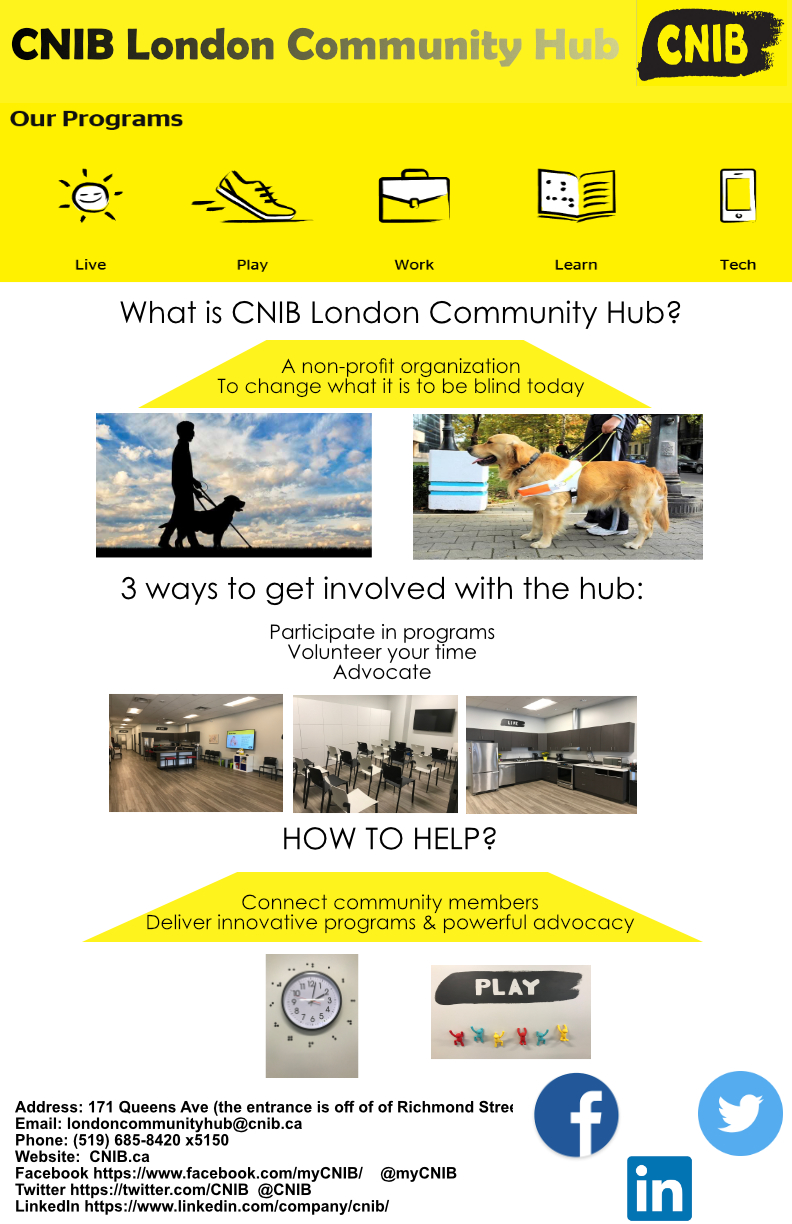 14/68
[Speaker Notes: xzha446_poster.jpg]
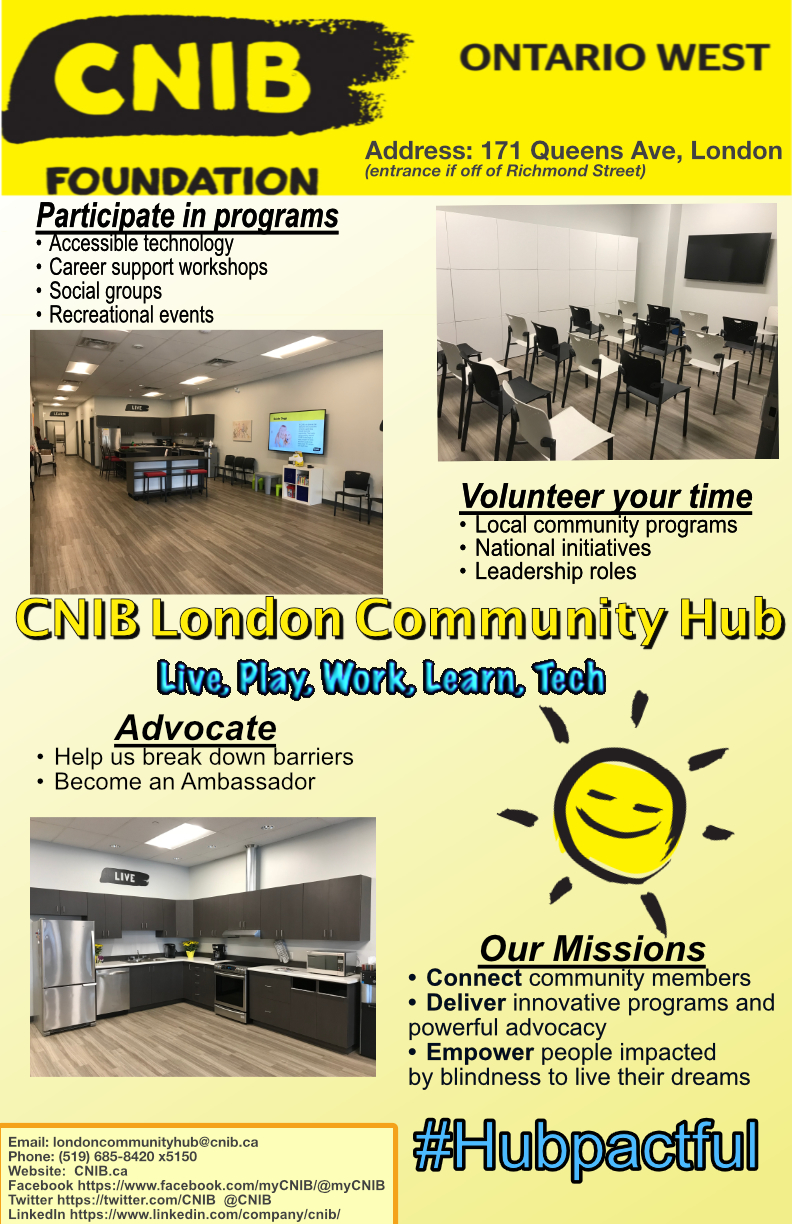 15/68
[Speaker Notes: xwu445_poster.jpg]
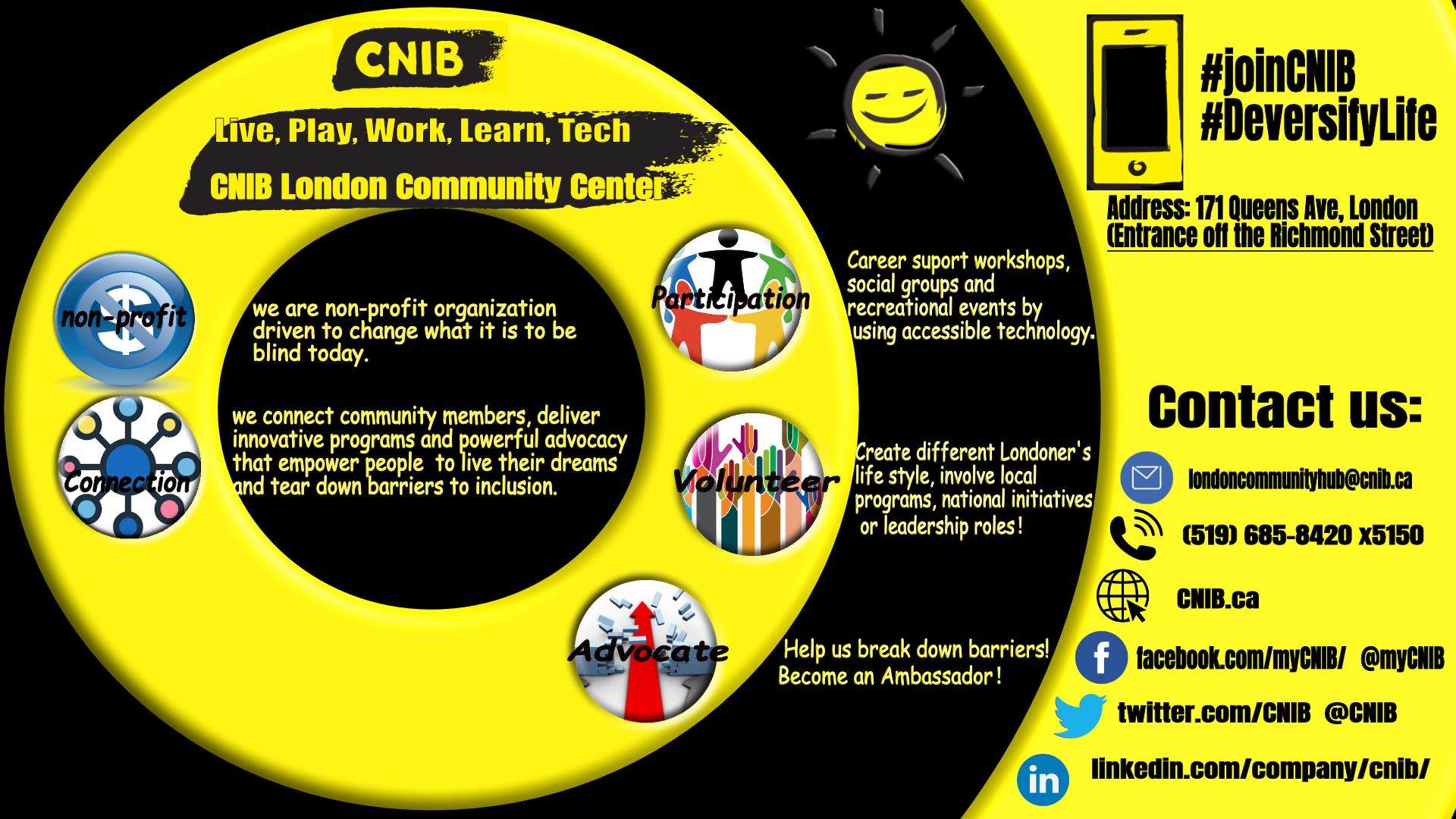 16/68
[Speaker Notes: wyang328_poster.jpg]
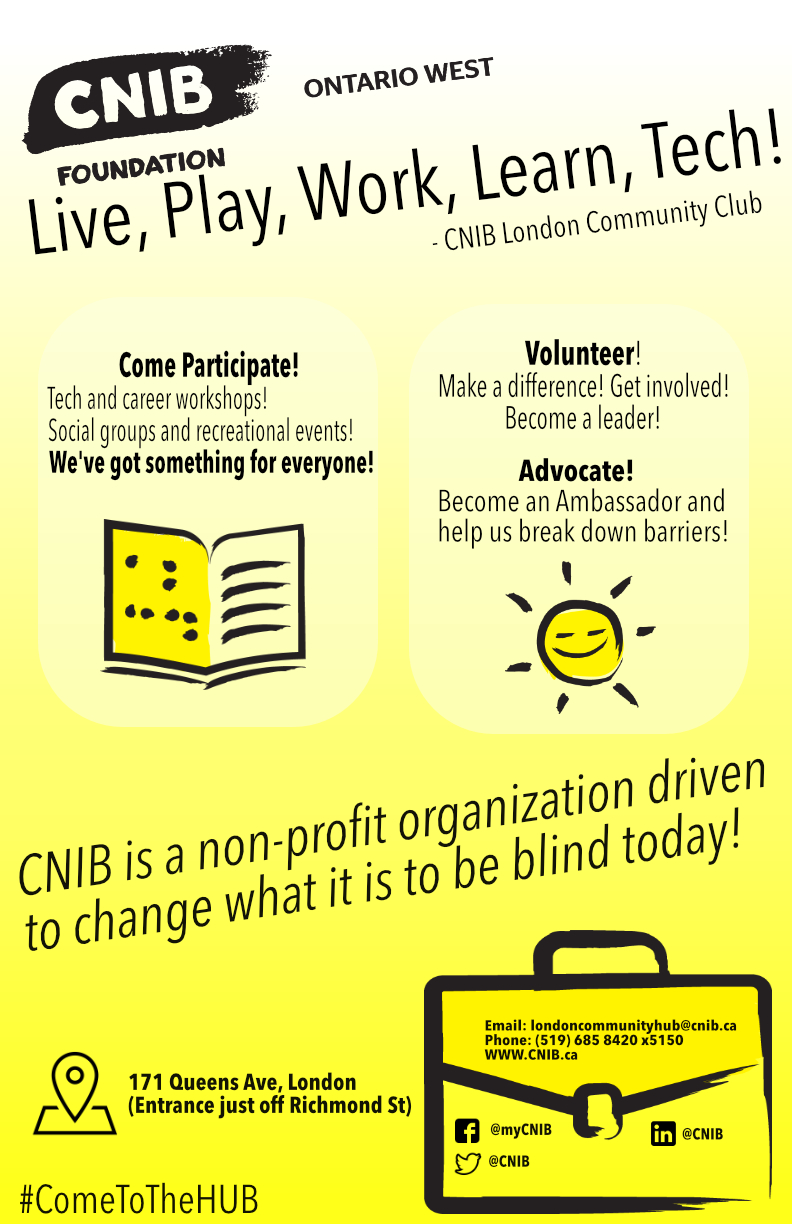 17/68
[Speaker Notes: vzou_poster.jpg]
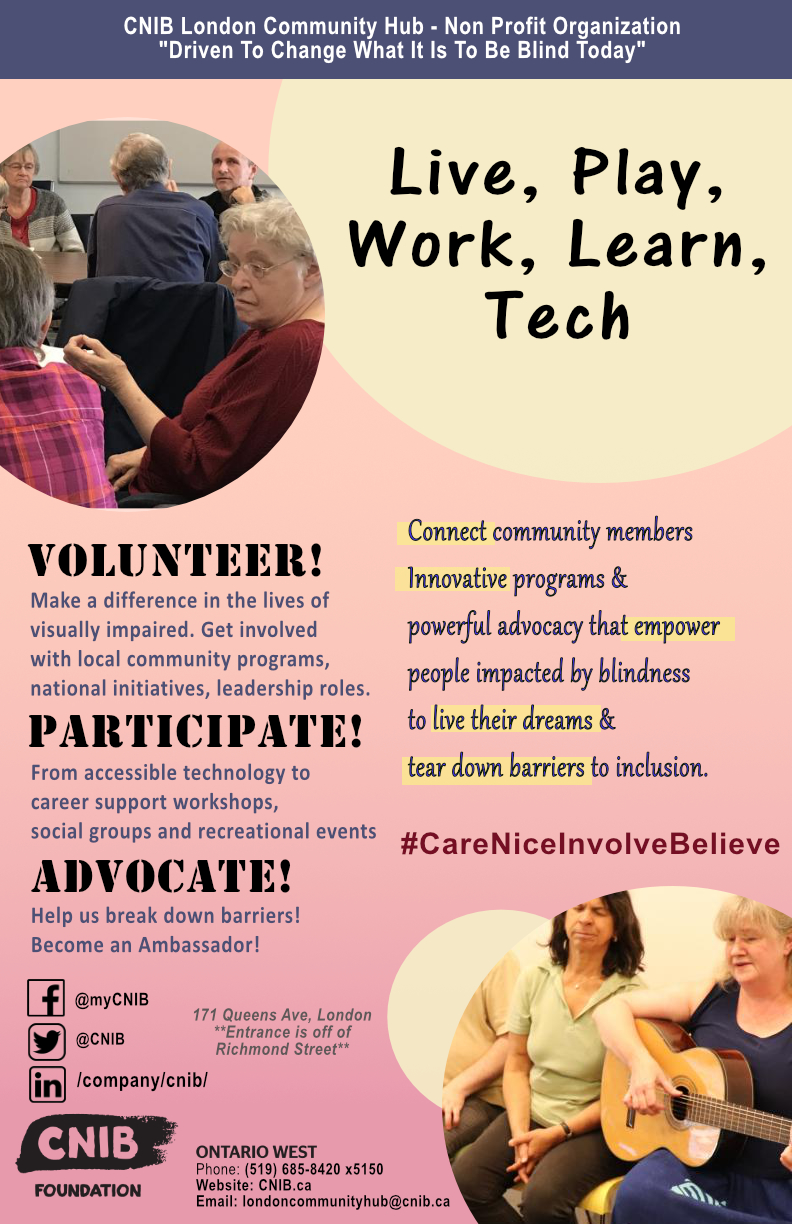 18/68
[Speaker Notes: vwong258_poster.jpg]
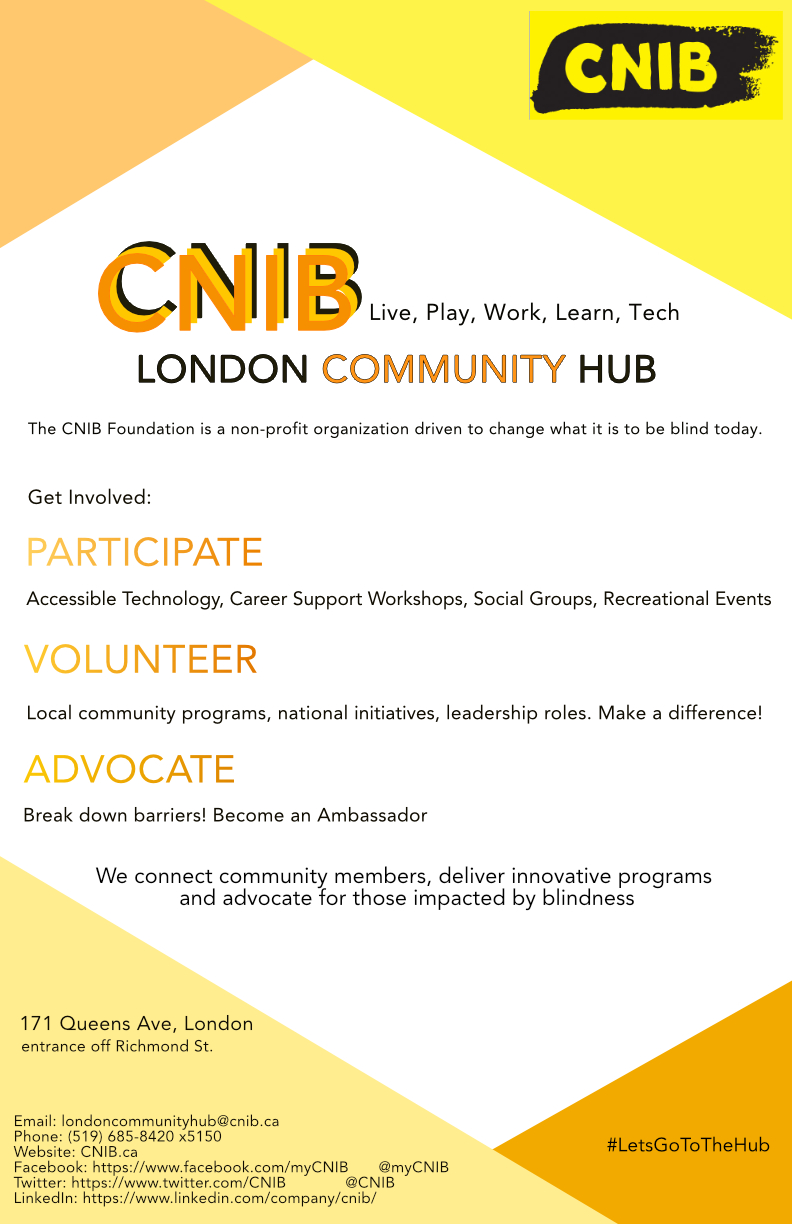 19/68
[Speaker Notes: tzhao85_poster.jpg]
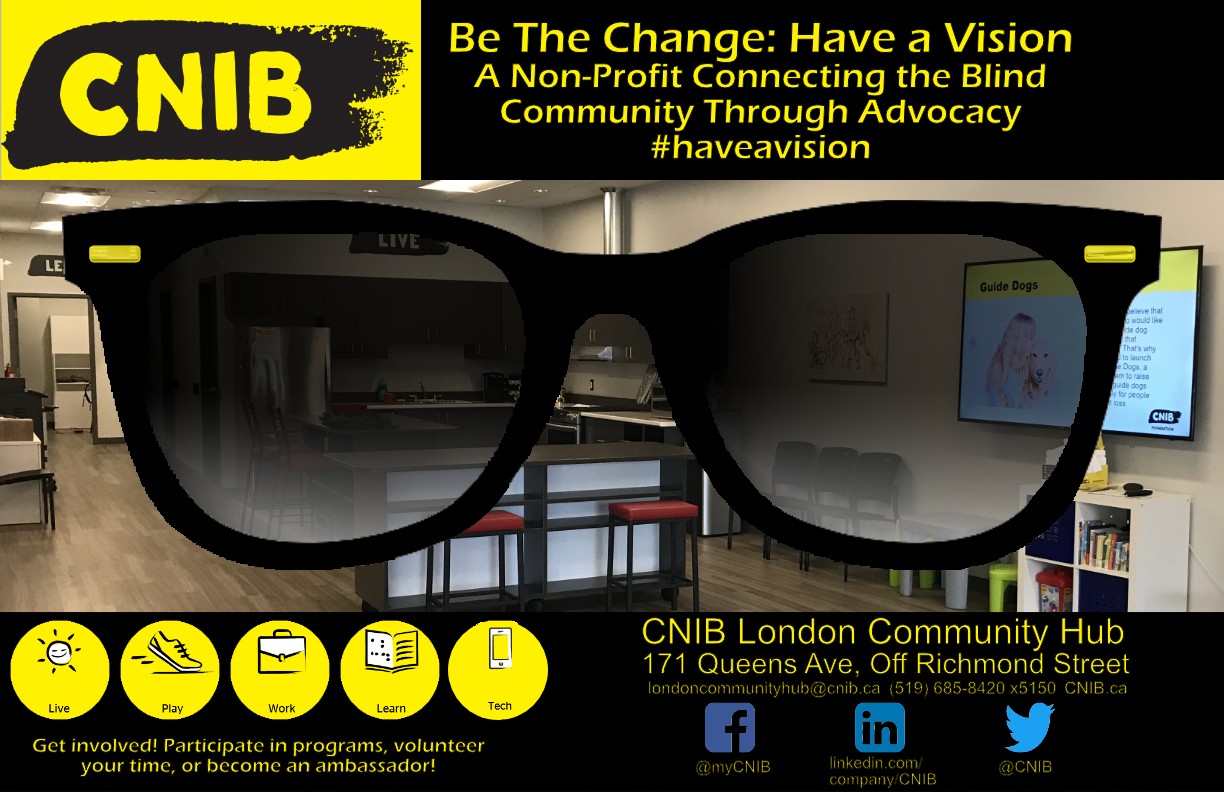 20/68
[Speaker Notes: tzarifa_poster.jpg]
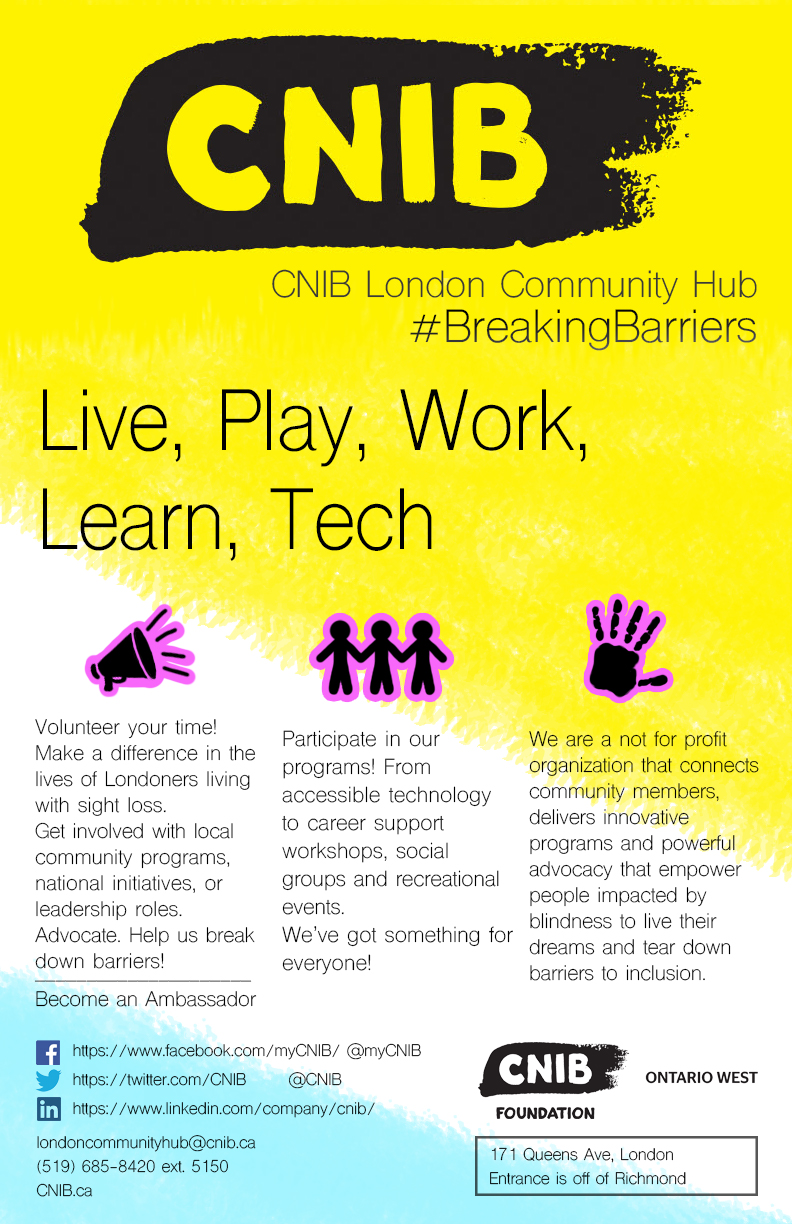 21/68
[Speaker Notes: twilso88_poster.jpg]
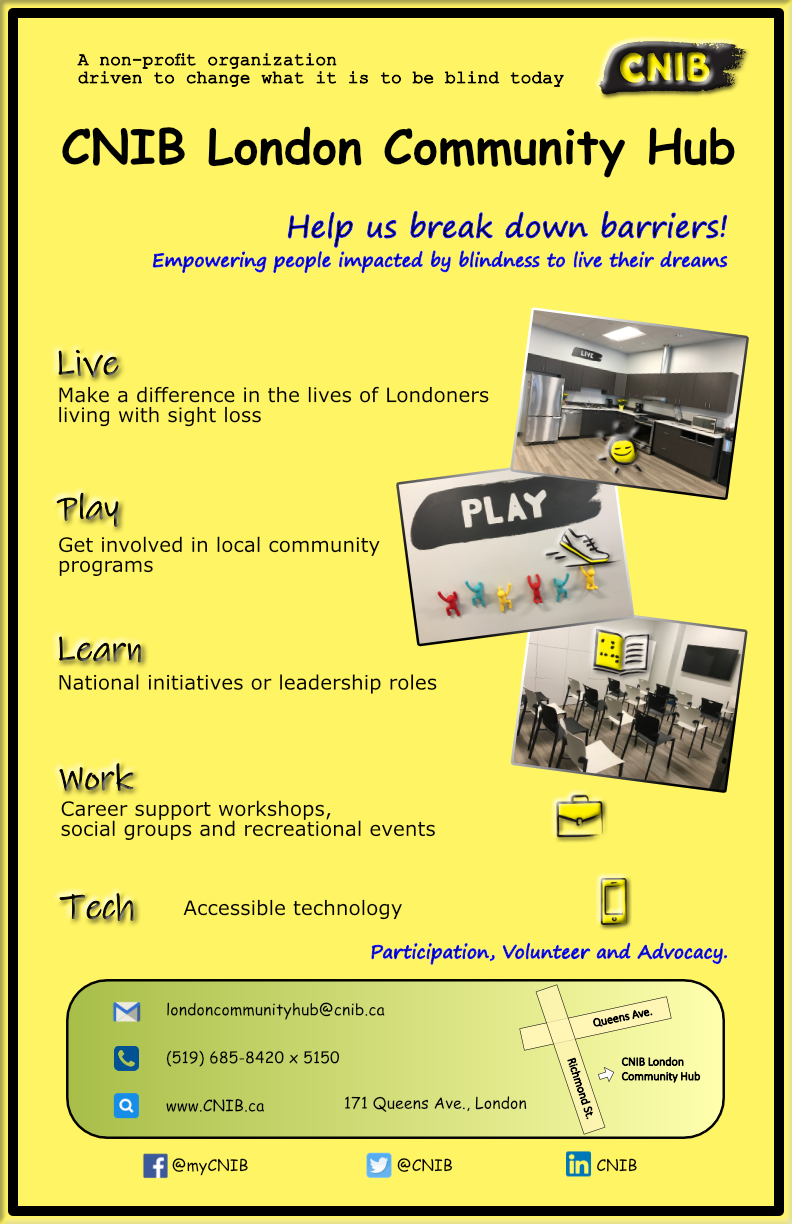 22/68
[Speaker Notes: szhou326_poster.jpg]
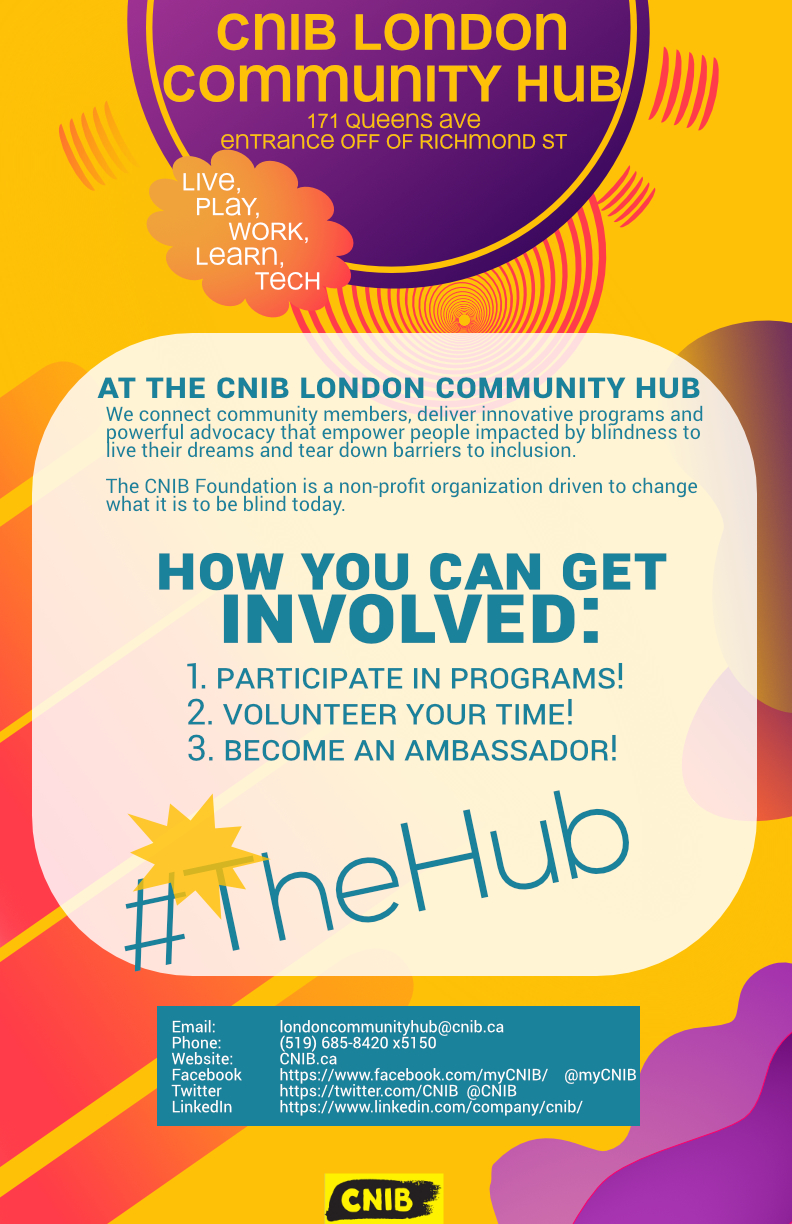 23/68
[Speaker Notes: syao66_poster.jpg]
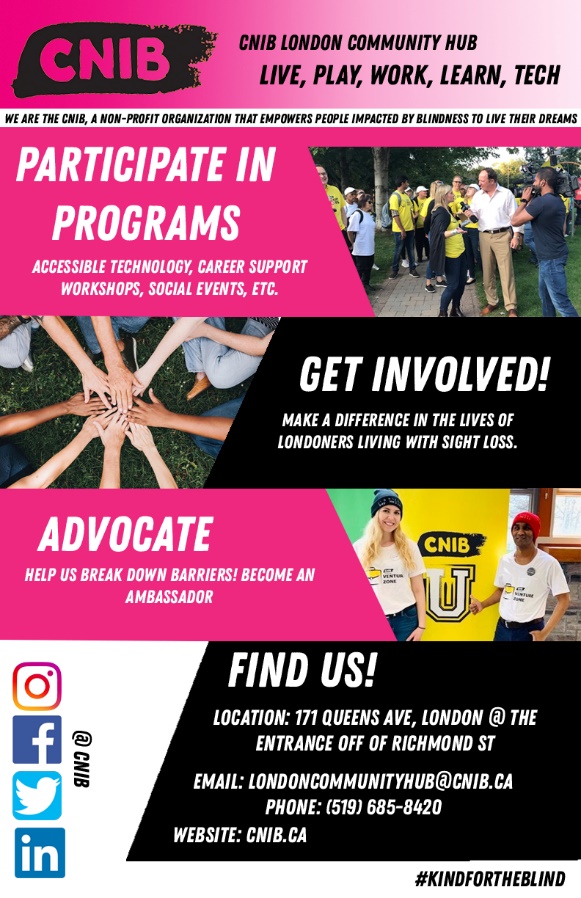 24/68
[Speaker Notes: rzhu93_poster.jpg]
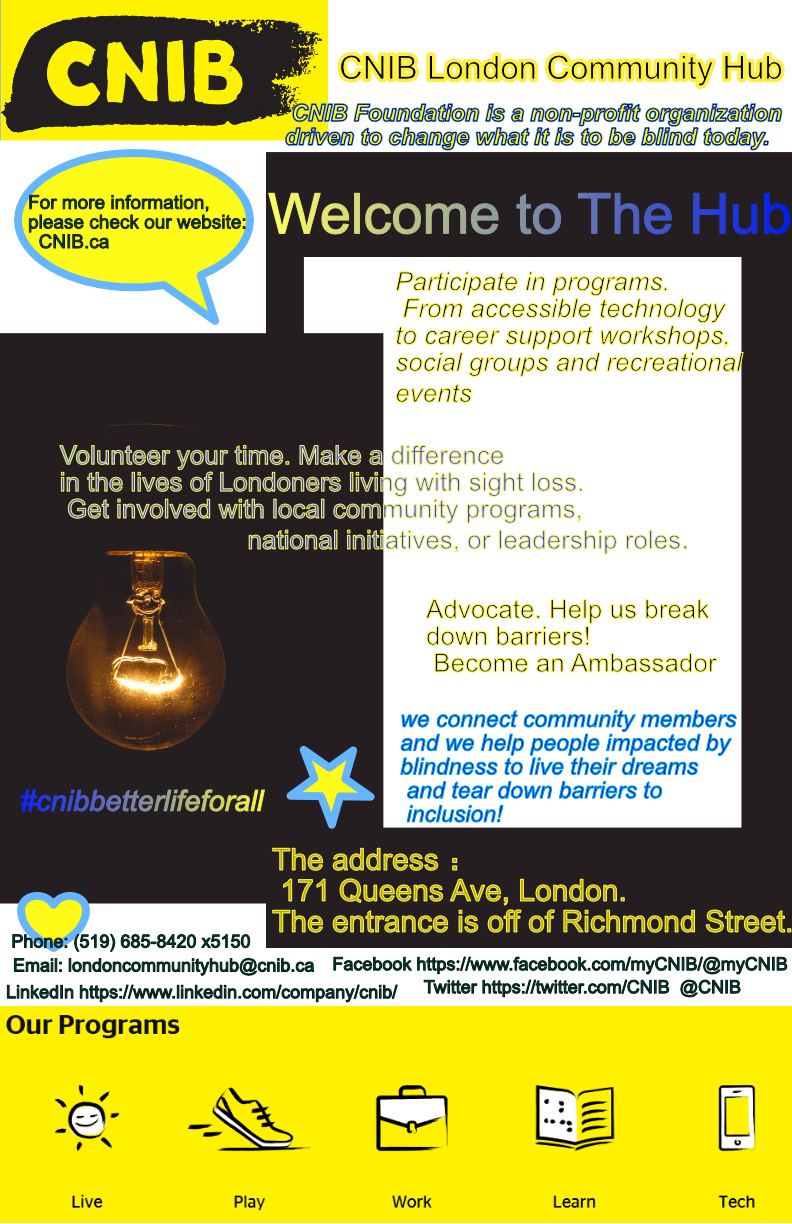 25/68
[Speaker Notes: rzhao97_poster.jpg]
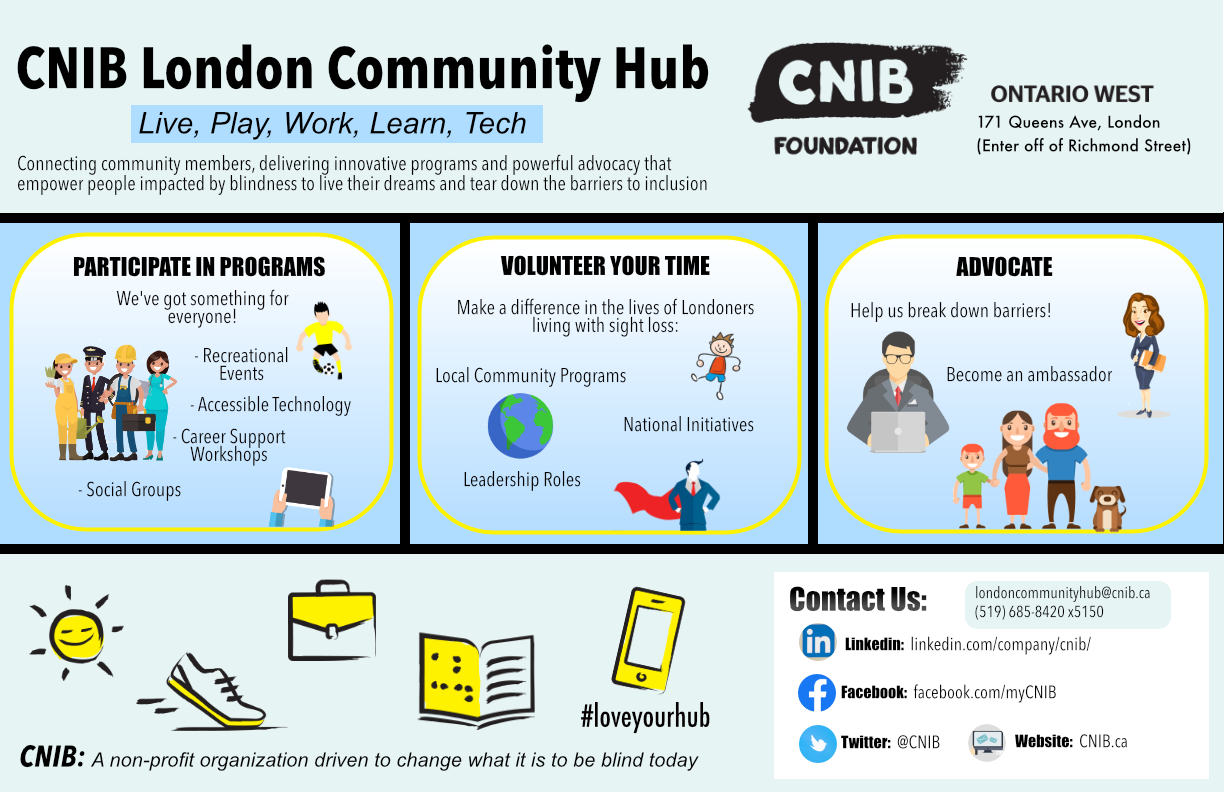 26/68
[Speaker Notes: ryoung88_poster.jpg]
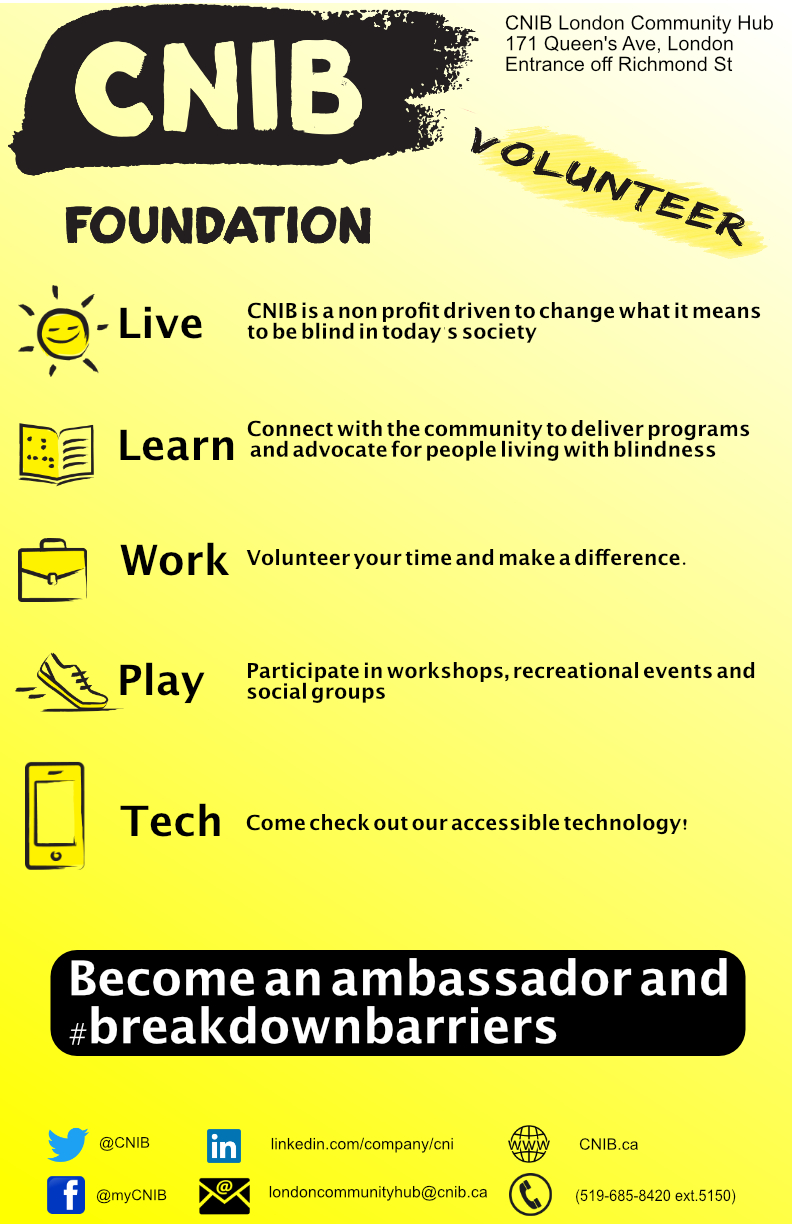 27/68
[Speaker Notes: ryates4_poster.jpg]
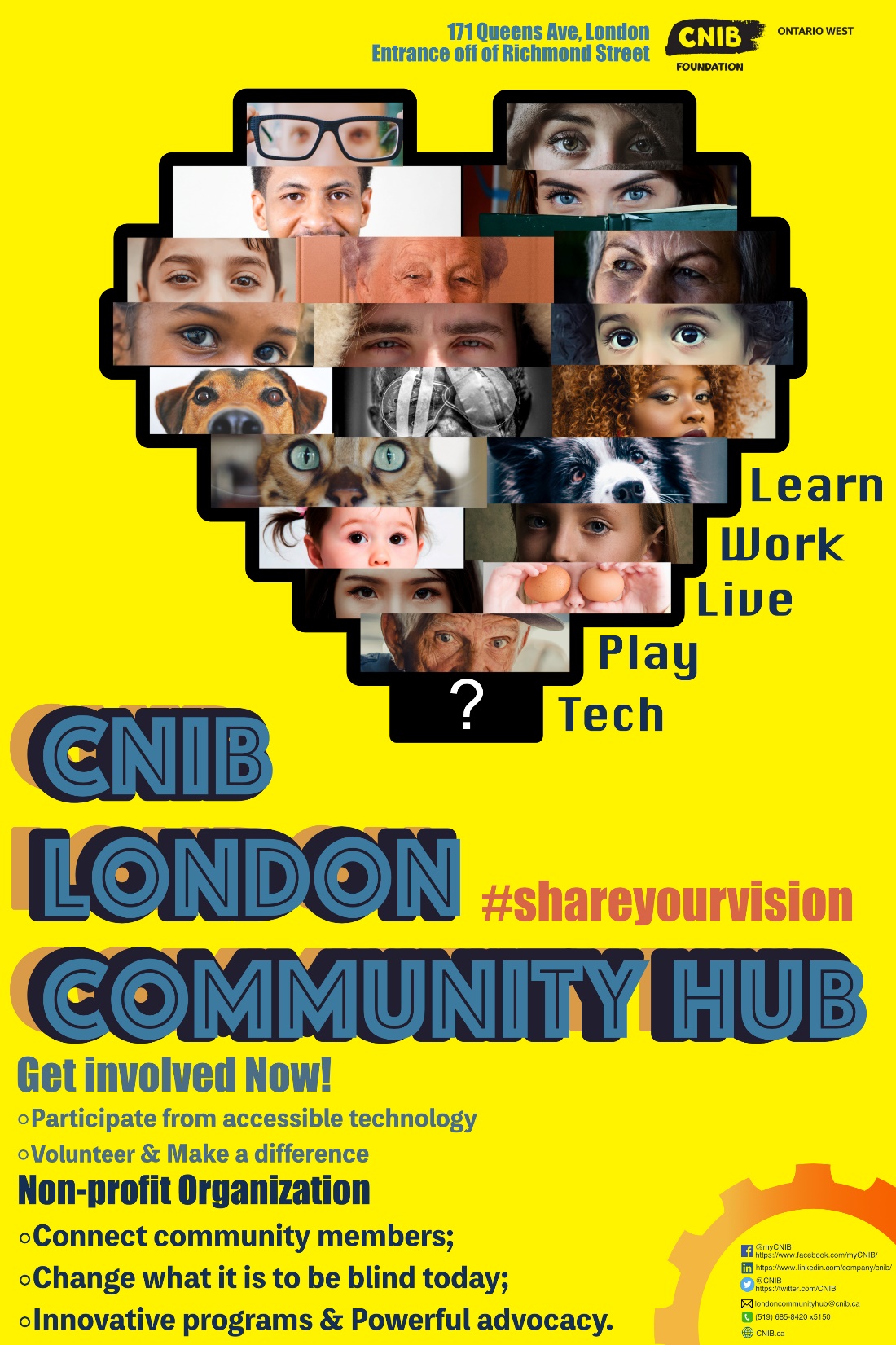 28/68
[Speaker Notes: qzheng66_poster.jpg]
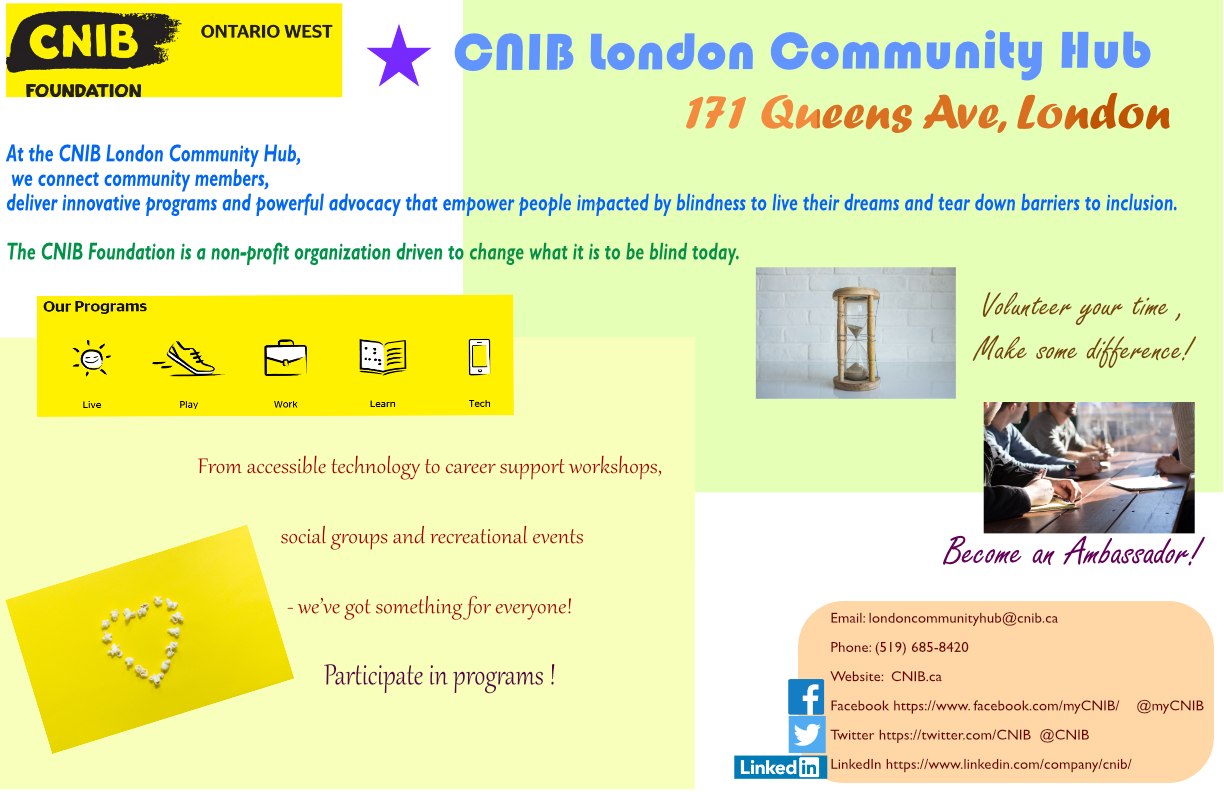 29/68
[Speaker Notes: pzhan42_poster.jpg]
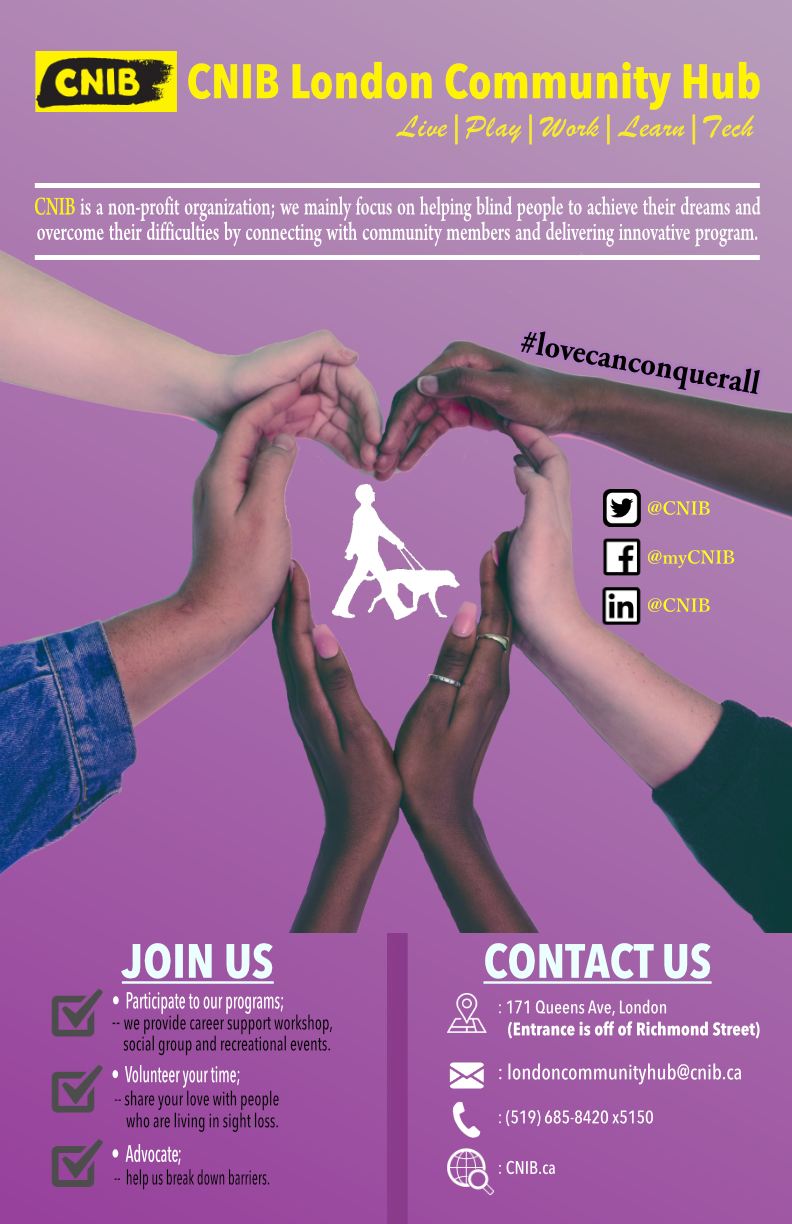 30/68
[Speaker Notes: mzuo2_poster.jpg]
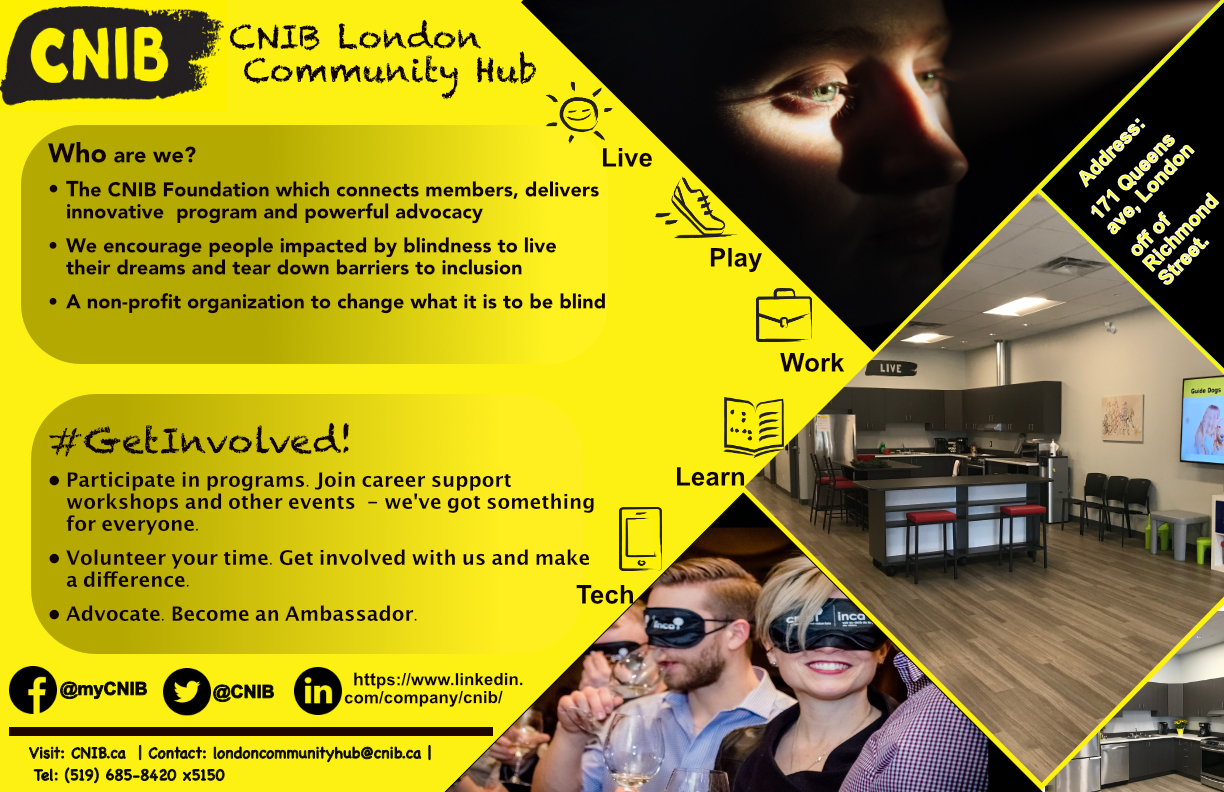 31/68
[Speaker Notes: mxia33_poster.jpg]
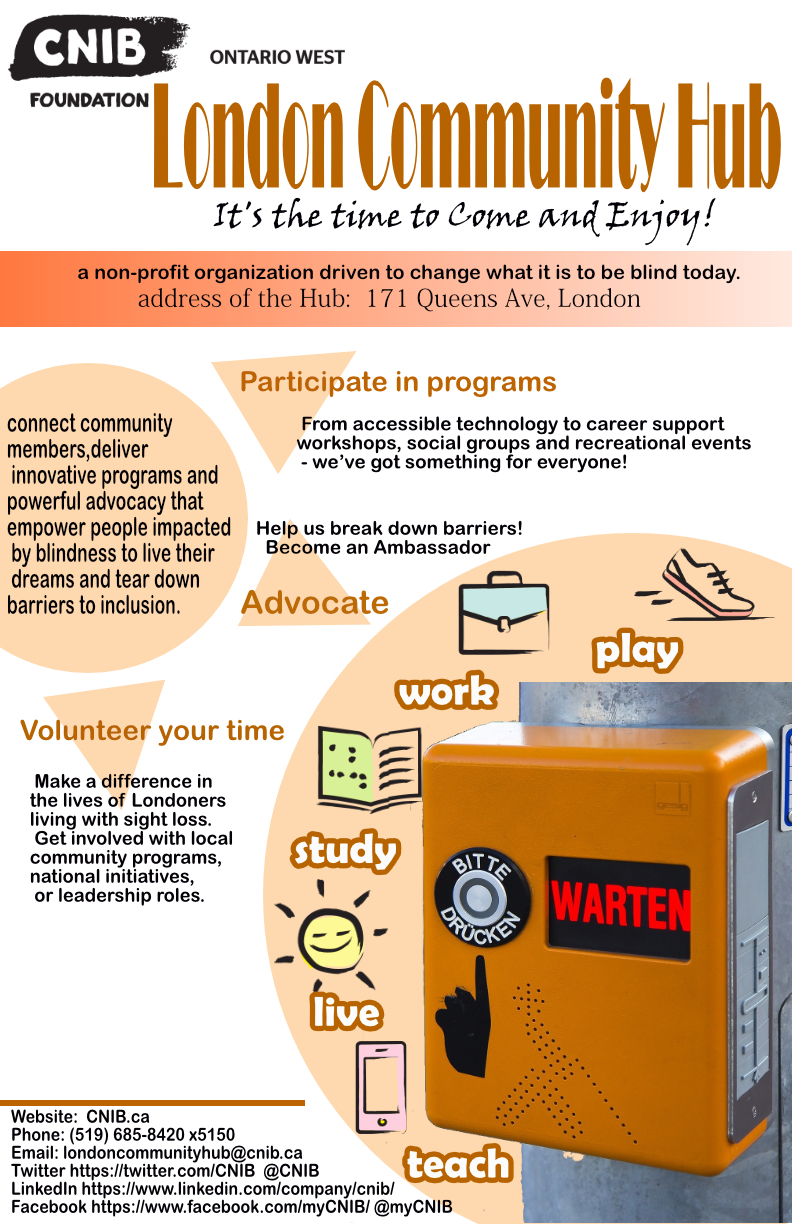 32/68
[Speaker Notes: lzhu246_poster.jpg]
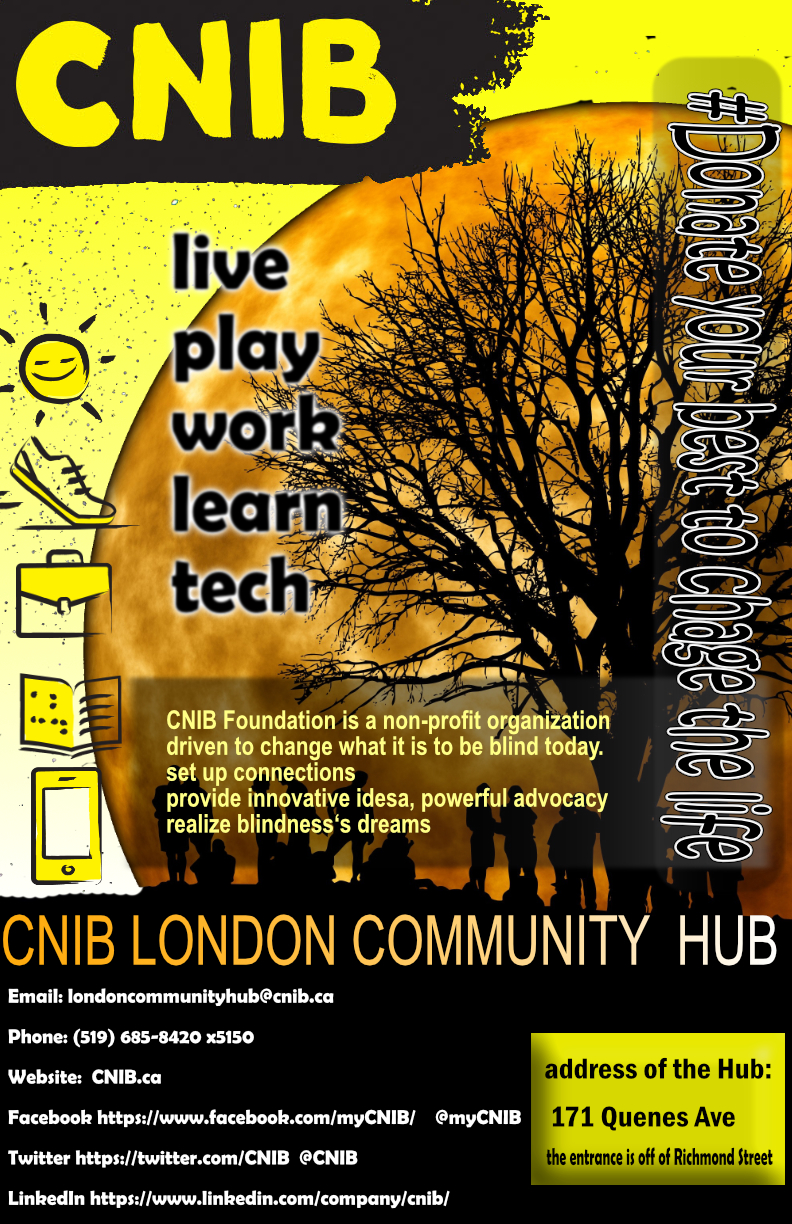 33/68
[Speaker Notes: lzhan825_poster.jpg]
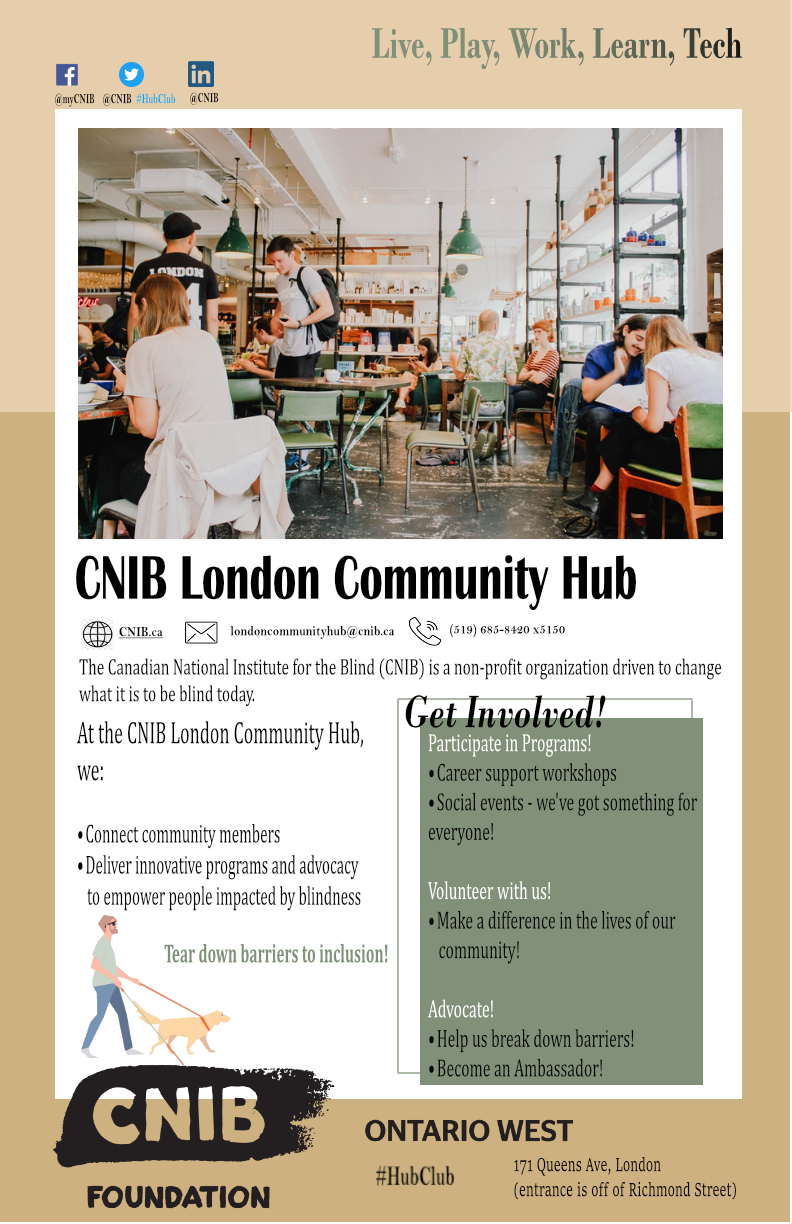 34/68
[Speaker Notes: lwo_poster.jpg]
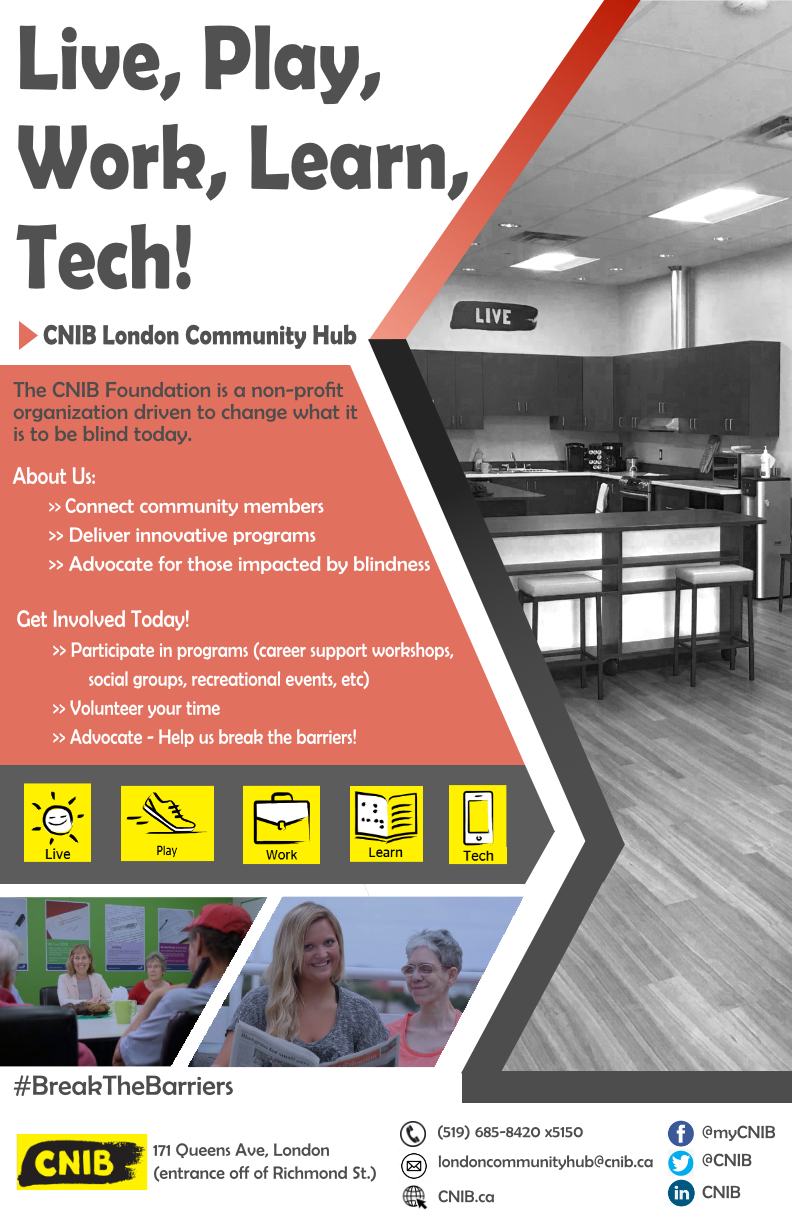 35/68
[Speaker Notes: kzhan233_poster.jpg]
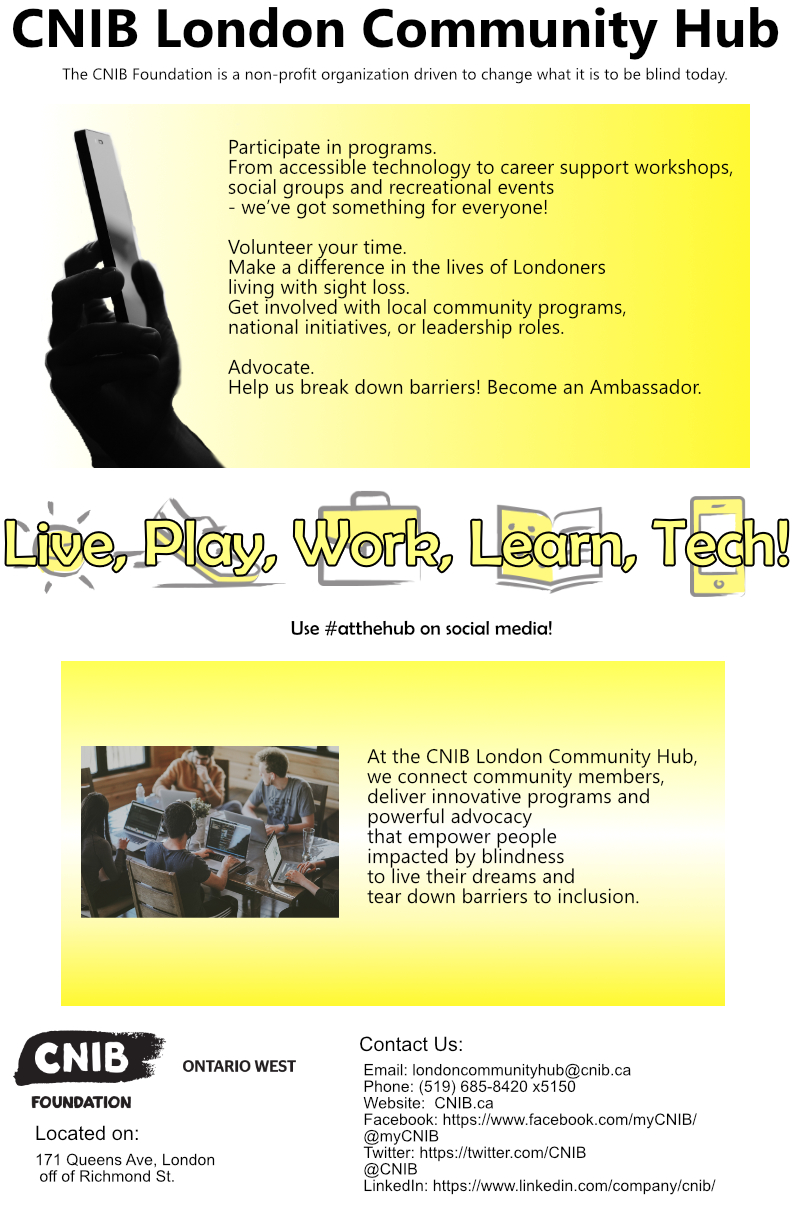 36/68
[Speaker Notes: kzgorka_poster.jpg]
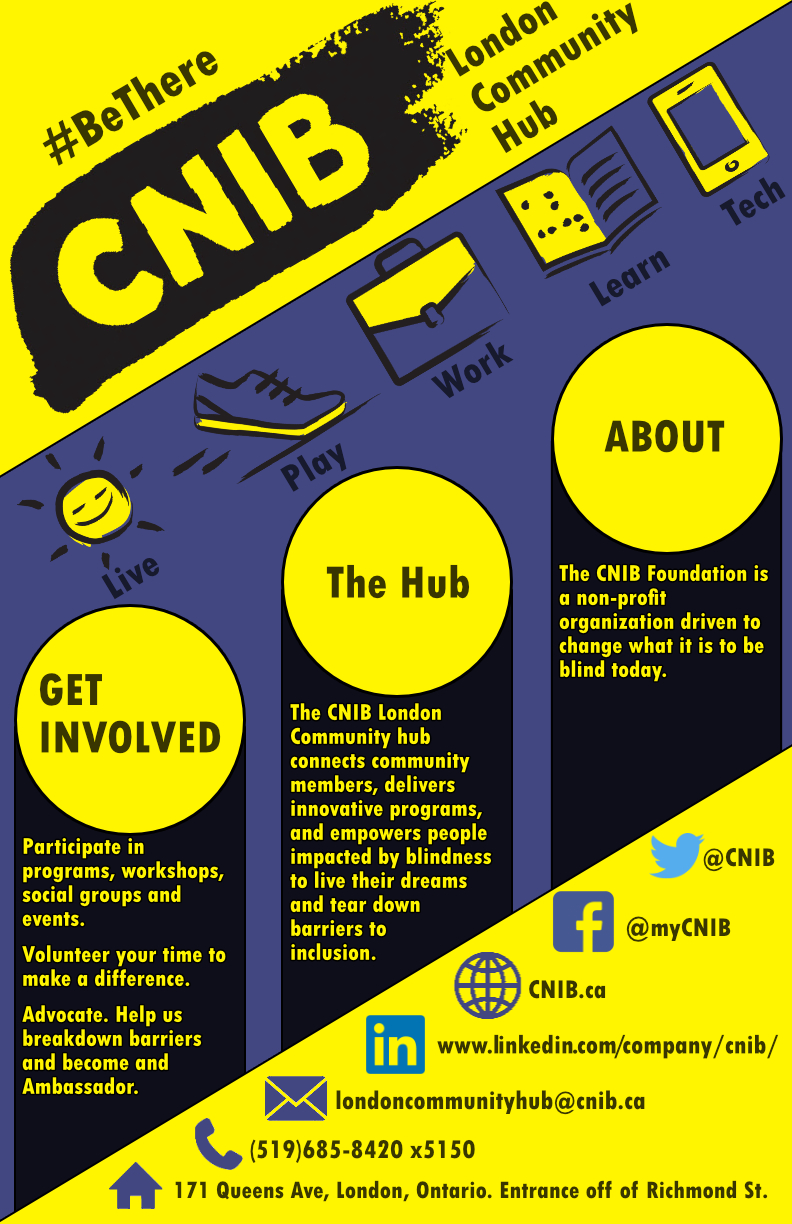 37/68
[Speaker Notes: kwhitesi_poster.jpg]
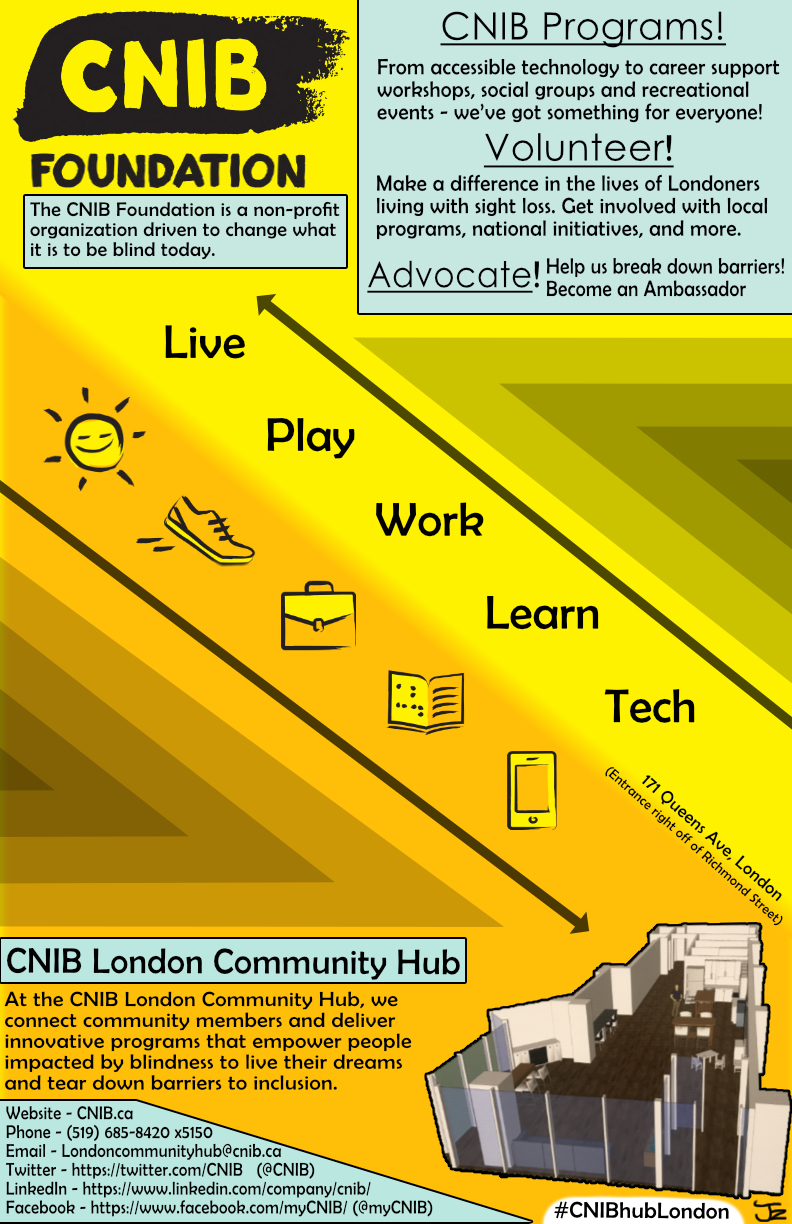 38/68
[Speaker Notes: jziegel_poster.jpg]
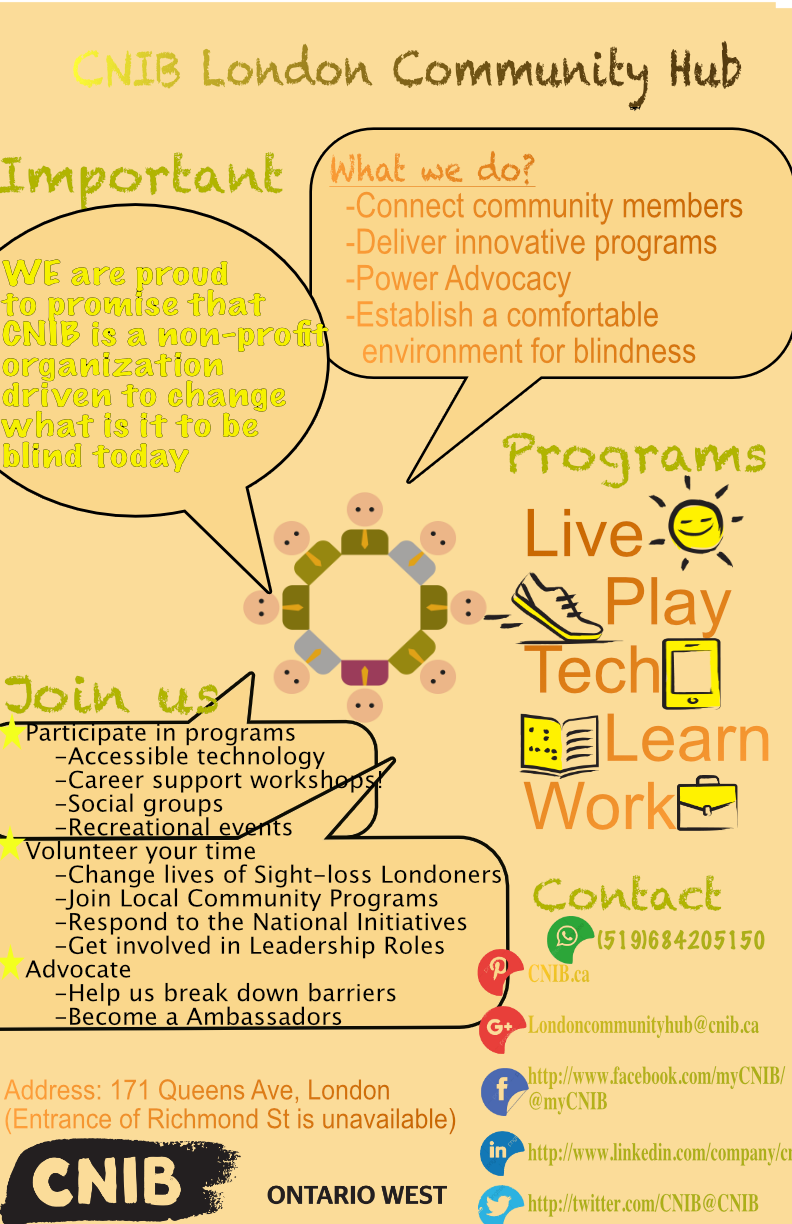 39/68
[Speaker Notes: jzha88_poster.jpg]
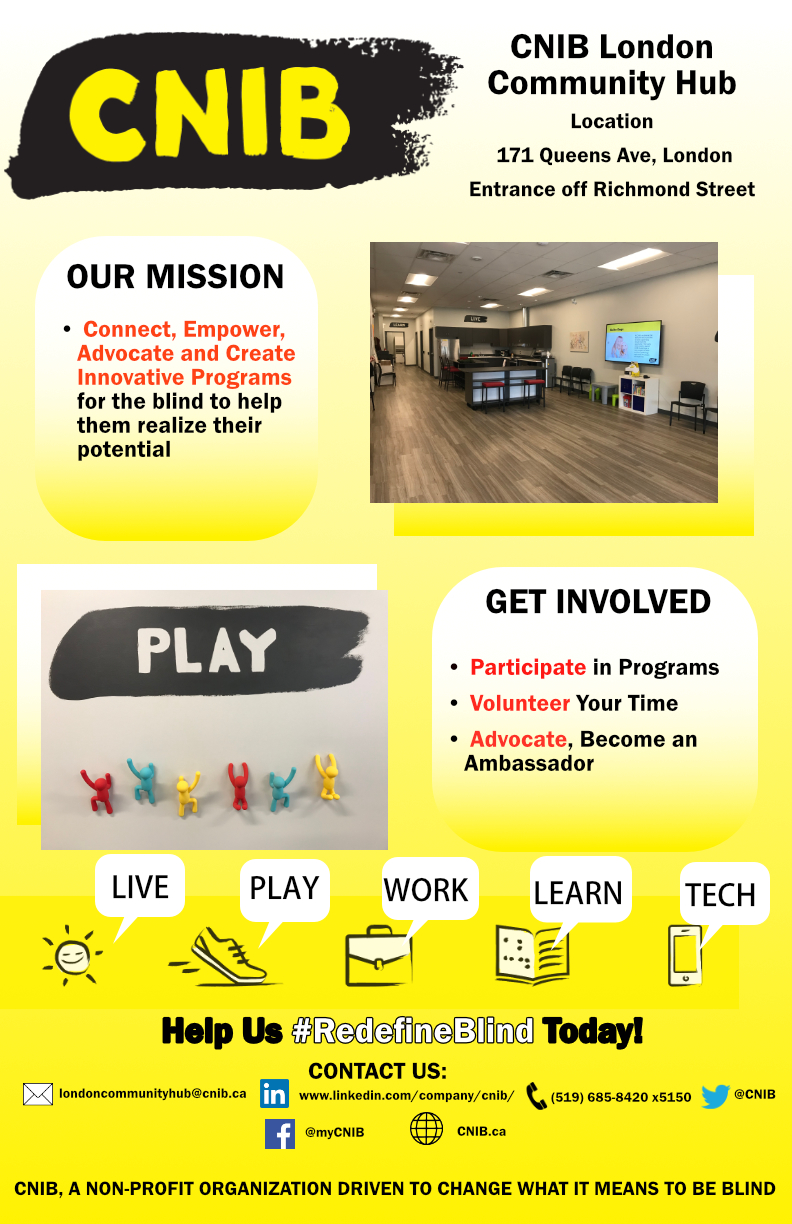 40/68
[Speaker Notes: jyang748_poster.jpg]
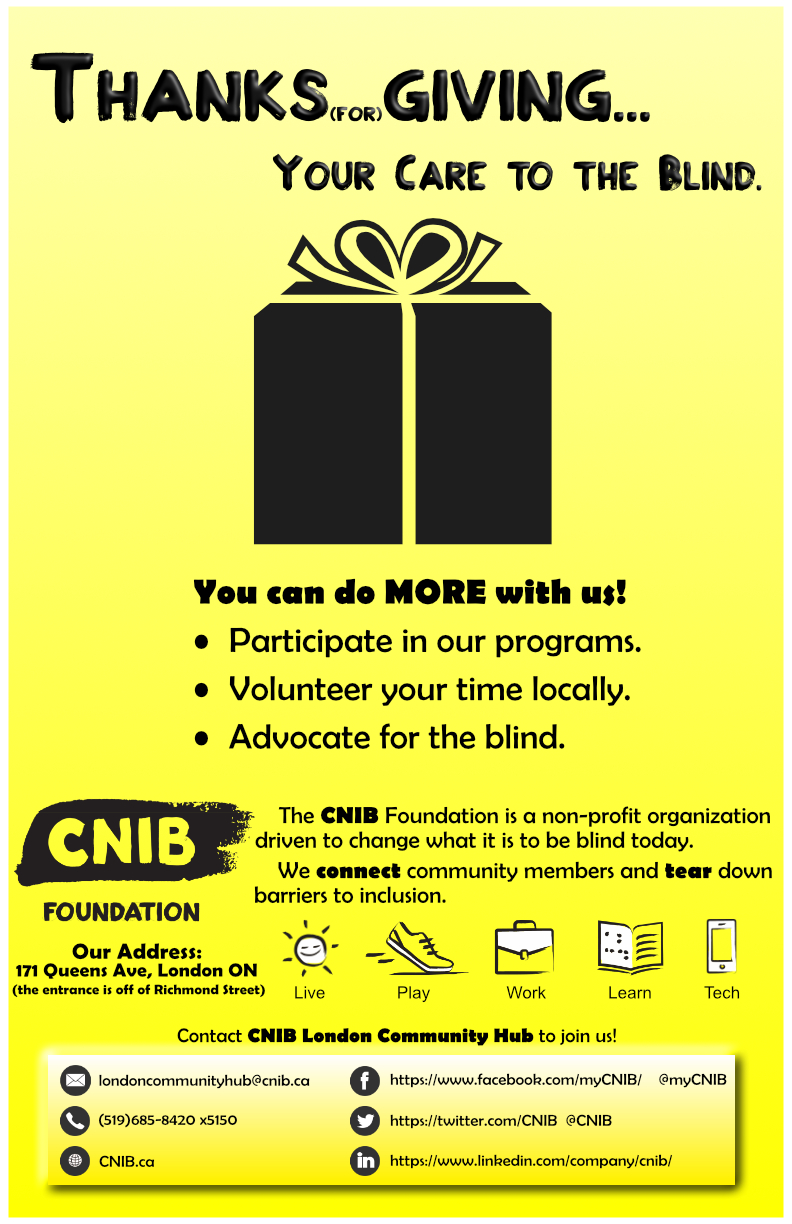 41/68
[Speaker Notes: jxie259_poster.jpg]
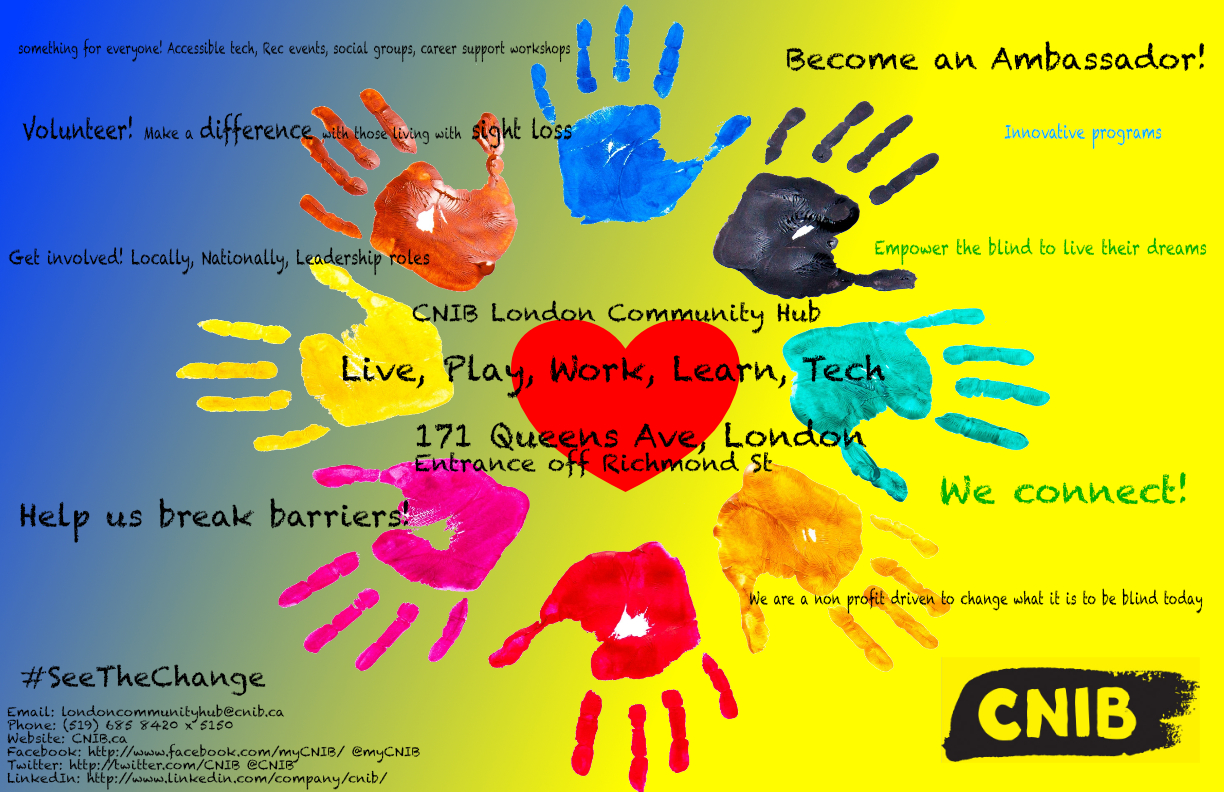 42/68
[Speaker Notes: jxi6_poster.jpg]
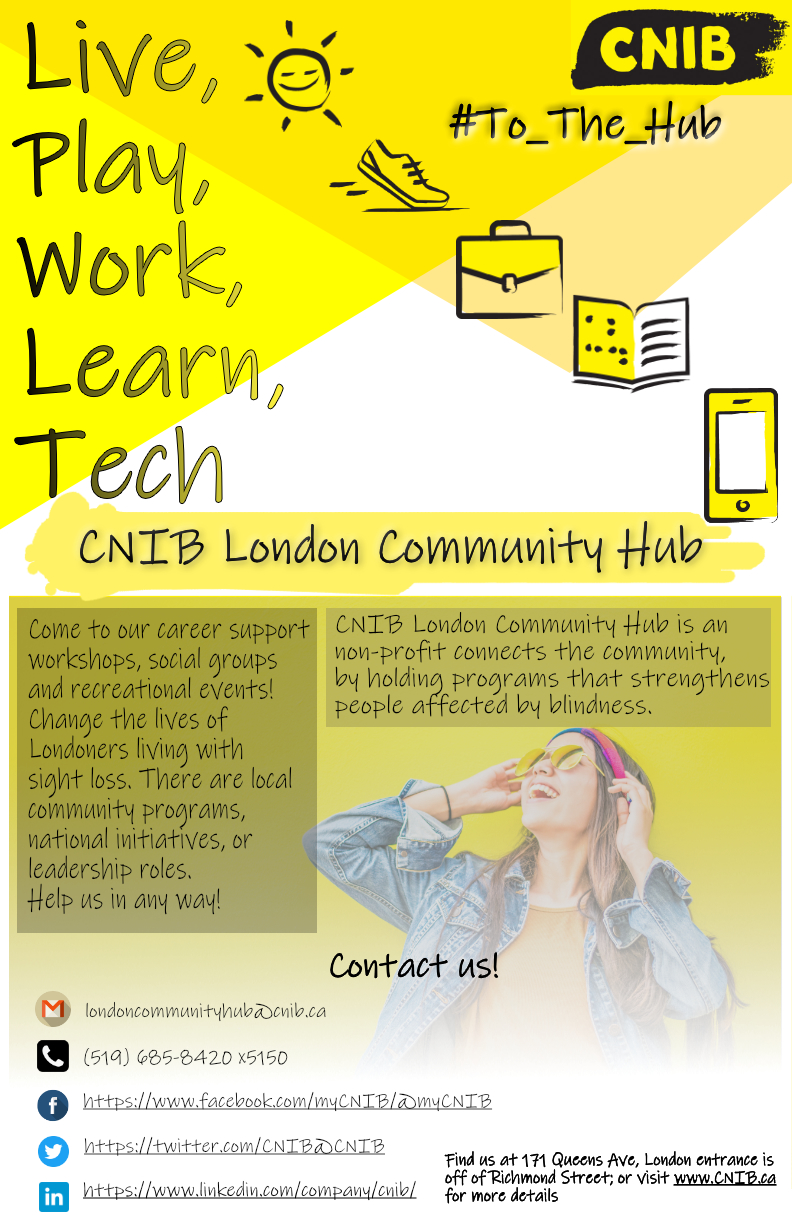 43/68
[Speaker Notes: jwong933_poster.jpg]
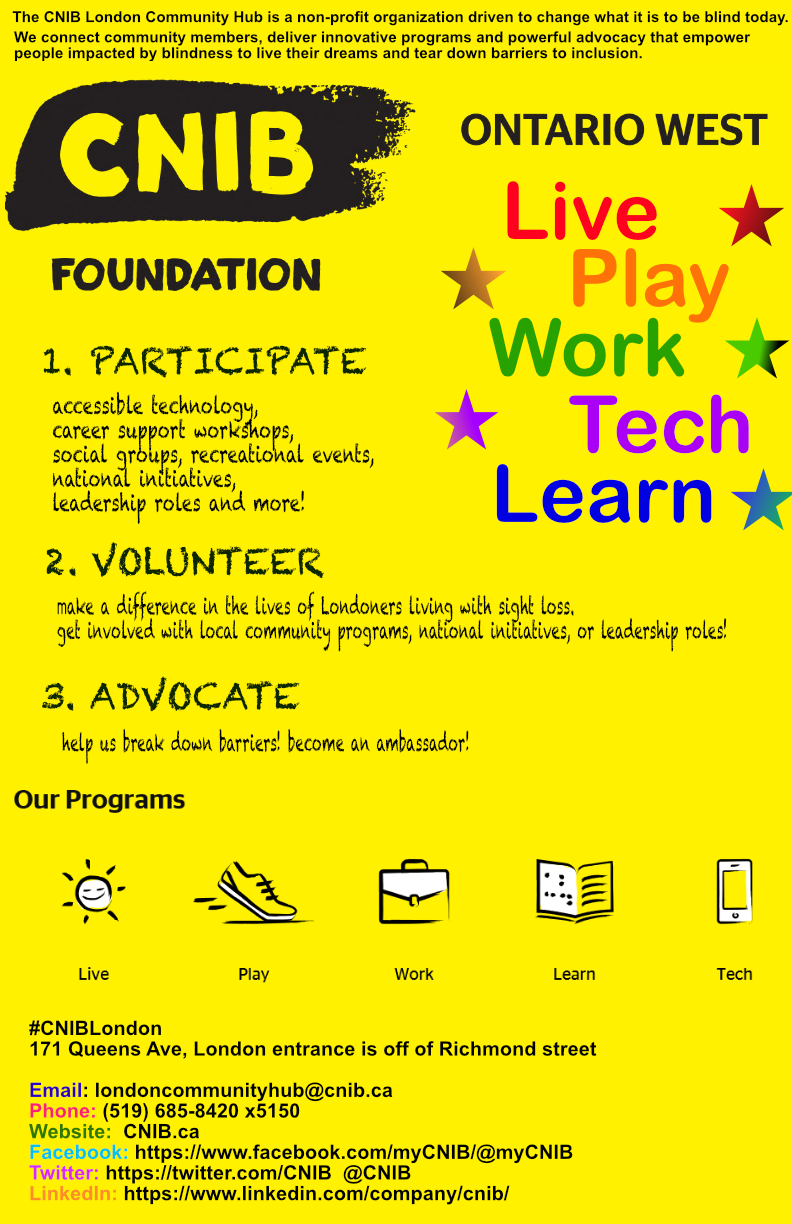 44/68
[Speaker Notes: jwong929_poster.jpg]
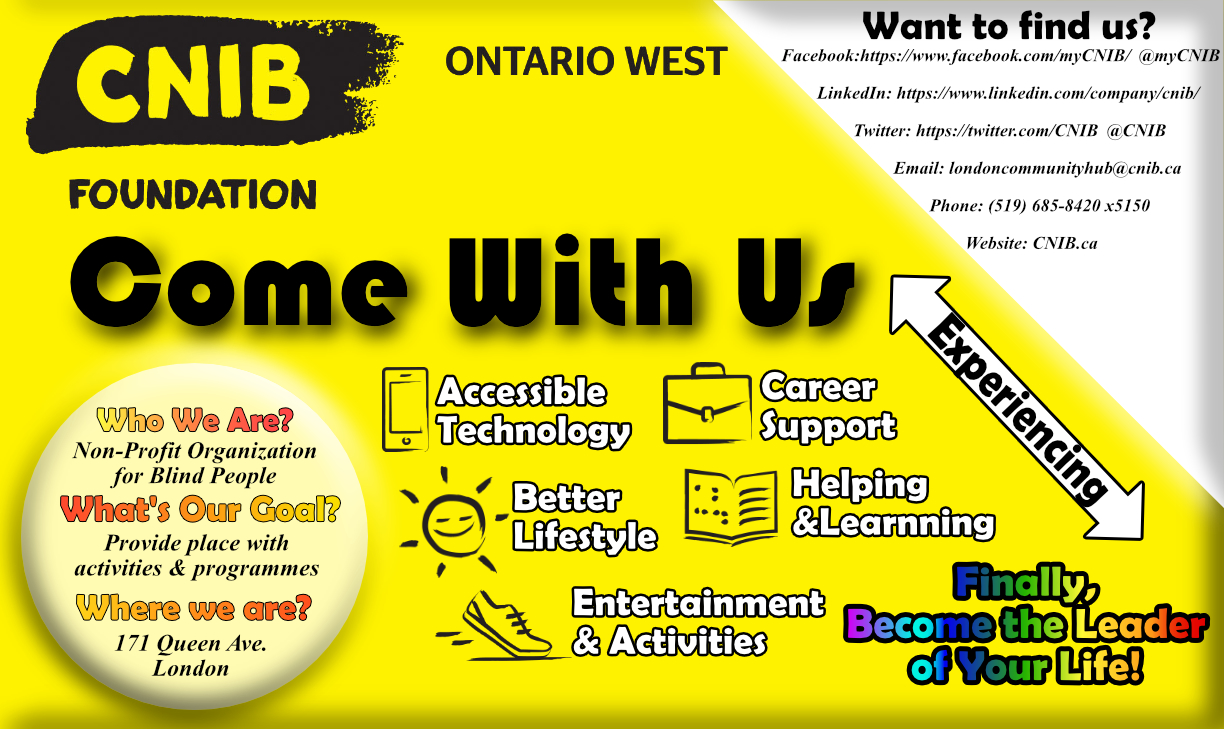 45/68
[Speaker Notes: hzhan925_poster.jpg]
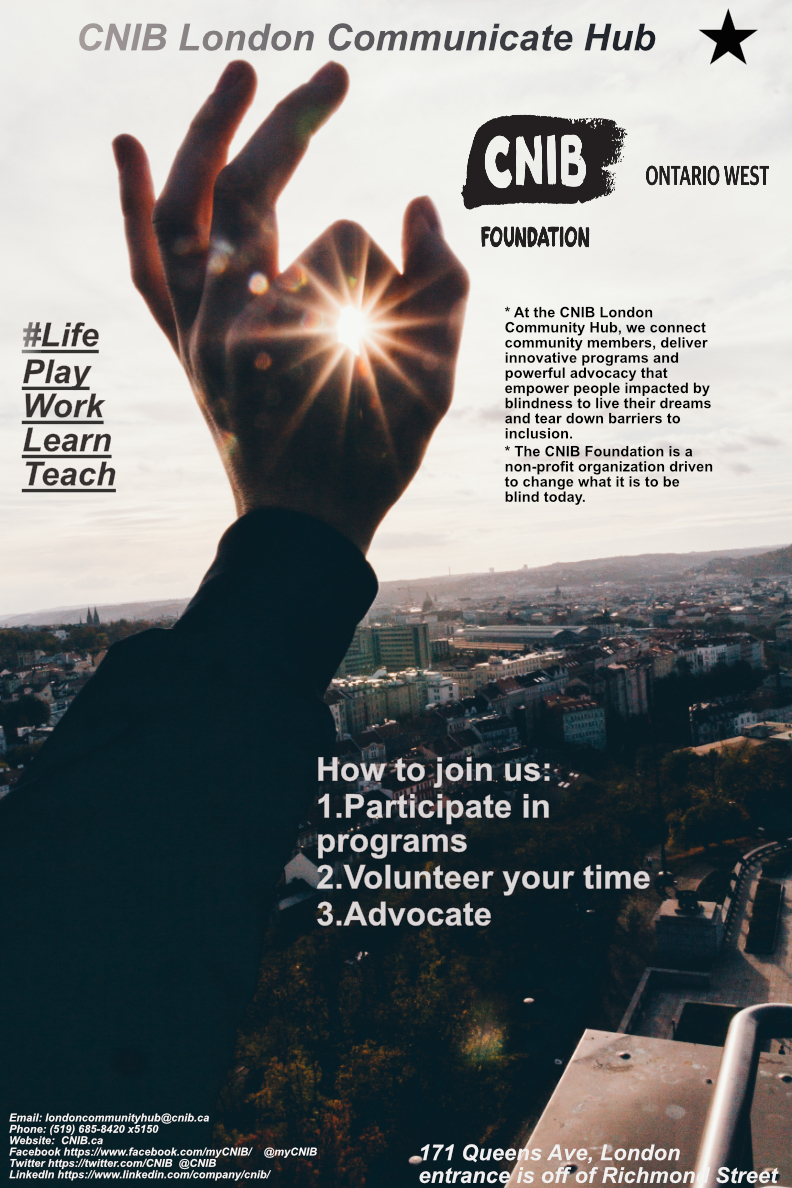 46/68
[Speaker Notes: hzhan886_poster.jpg]
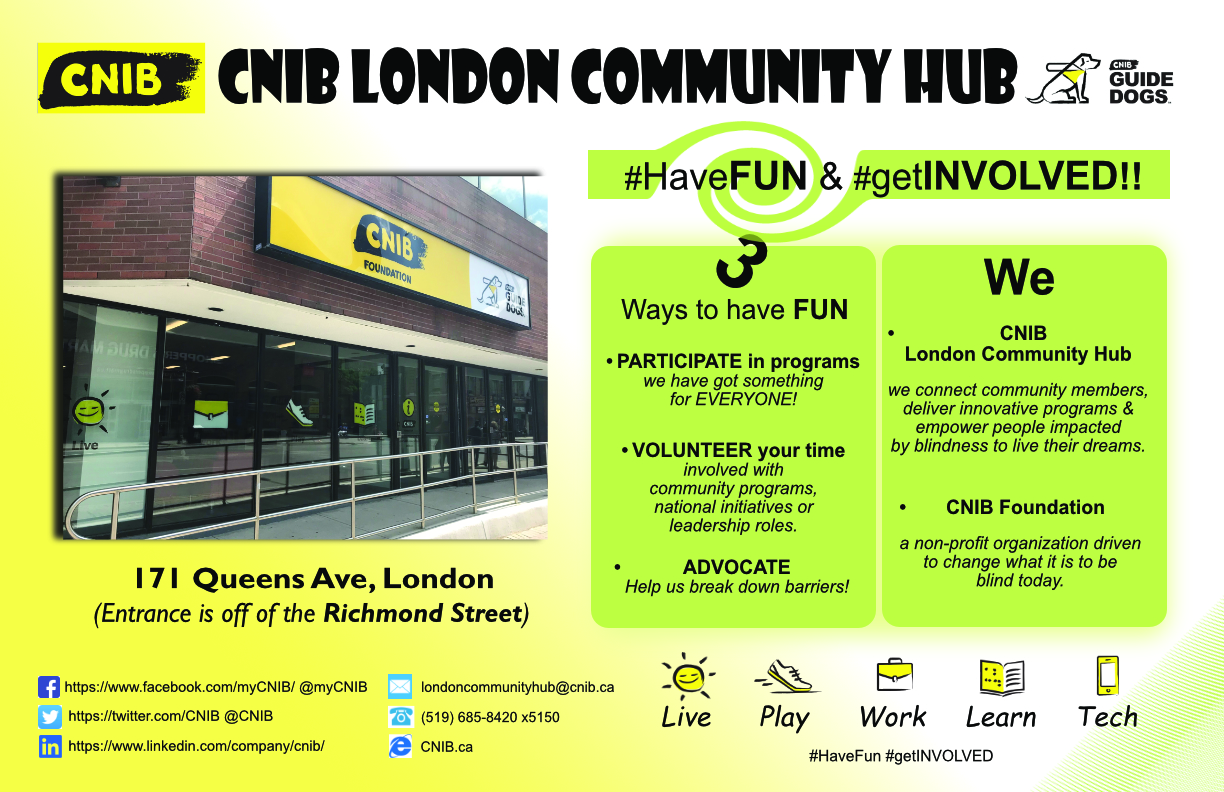 47/68
[Speaker Notes: hyuan42_poster.jpg]
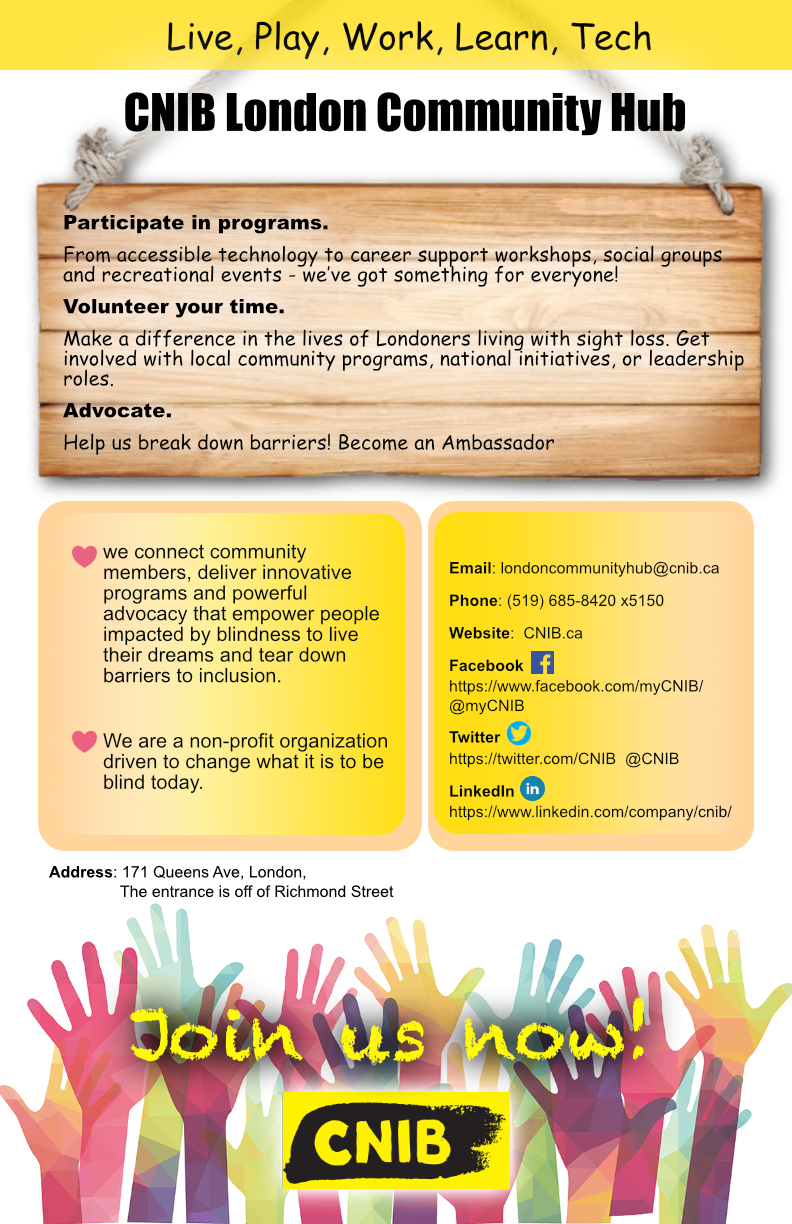 48/68
[Speaker Notes: hyin44_poster.jpg]
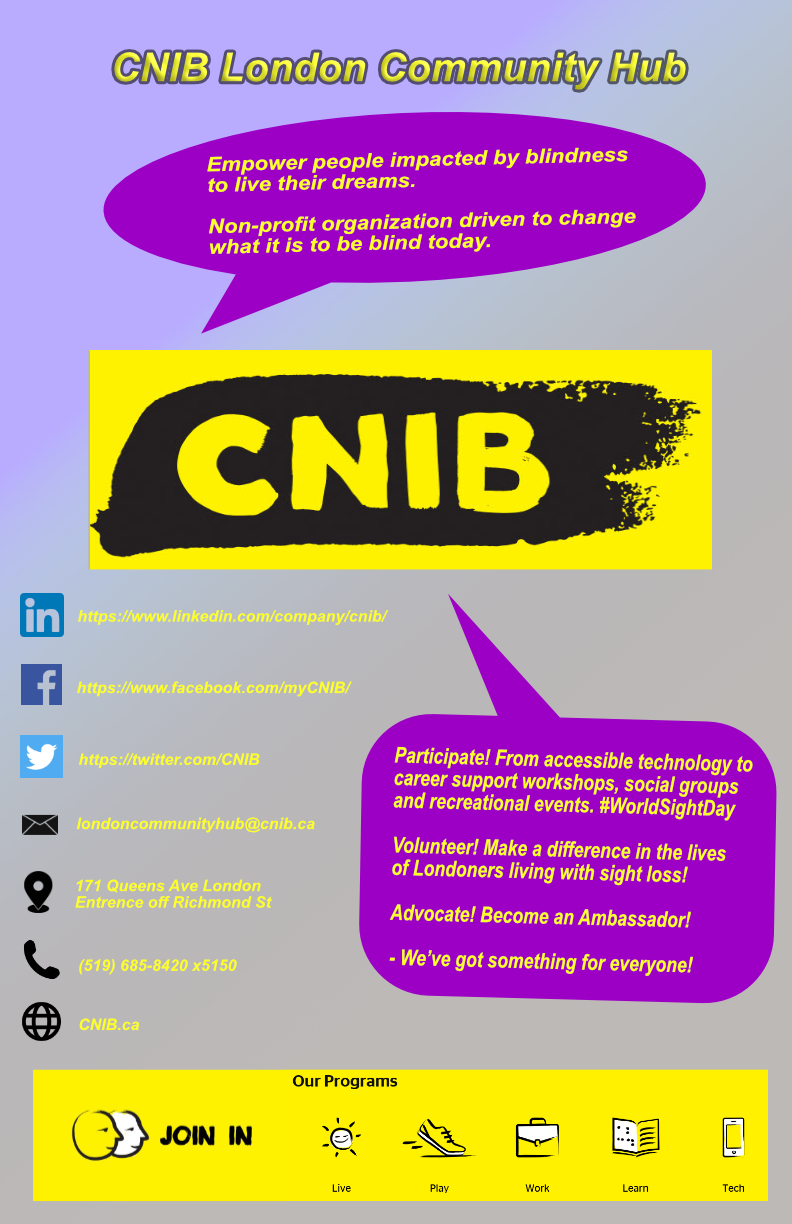 49/68
[Speaker Notes: hwu538_poster.jpg]
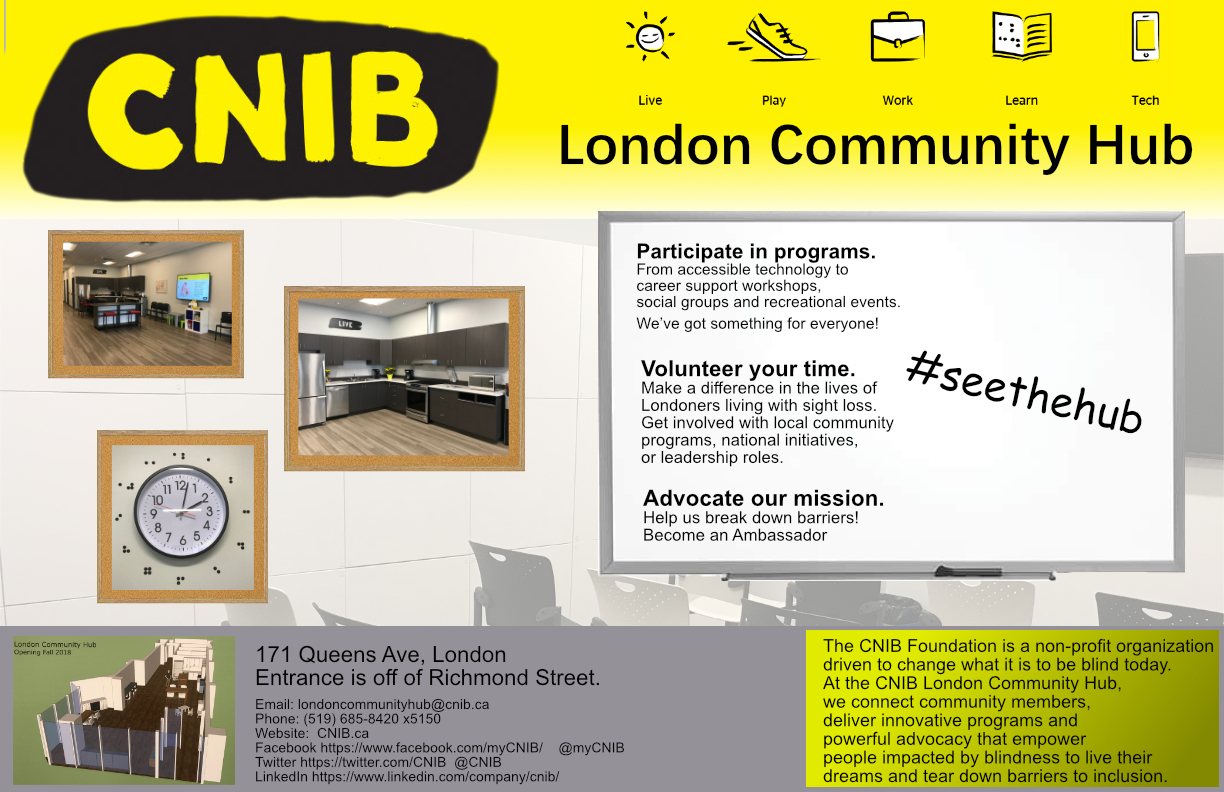 50/68
[Speaker Notes: gzhou32_poster.jpg]
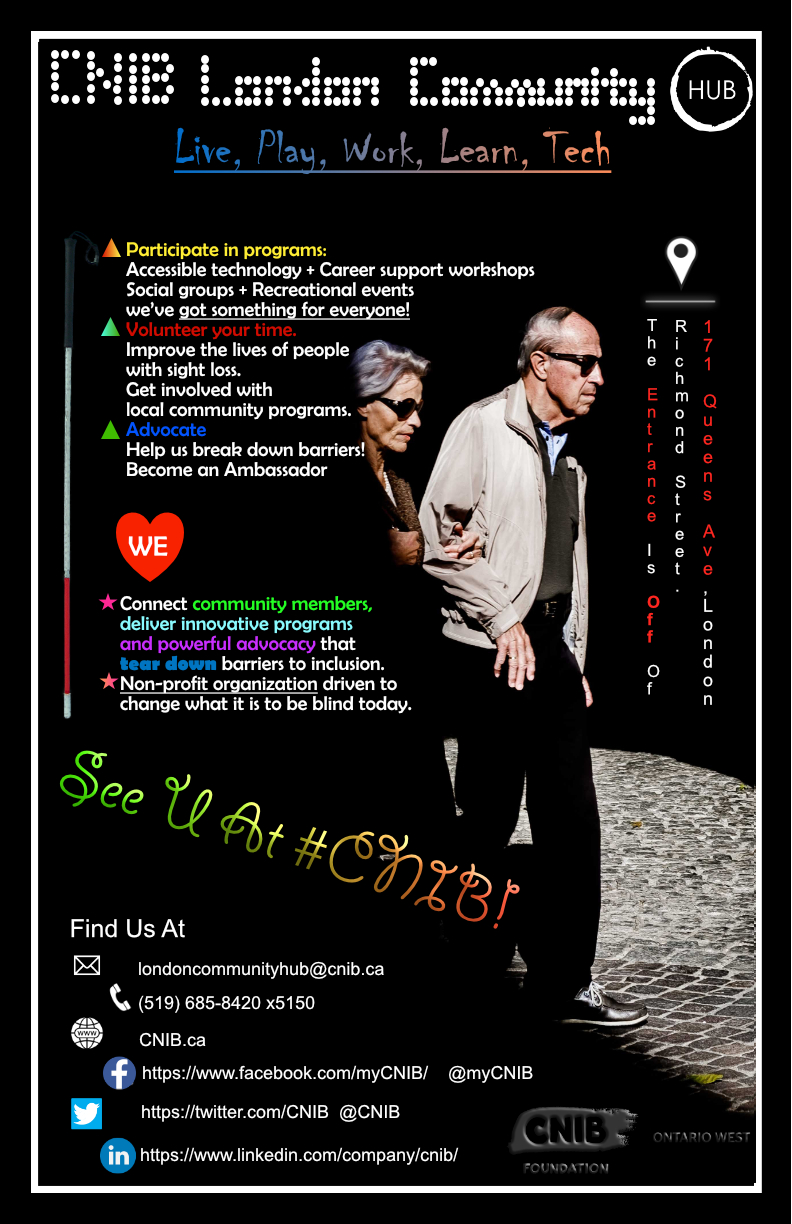 51/68
[Speaker Notes: gzhao52_poster.jpg]
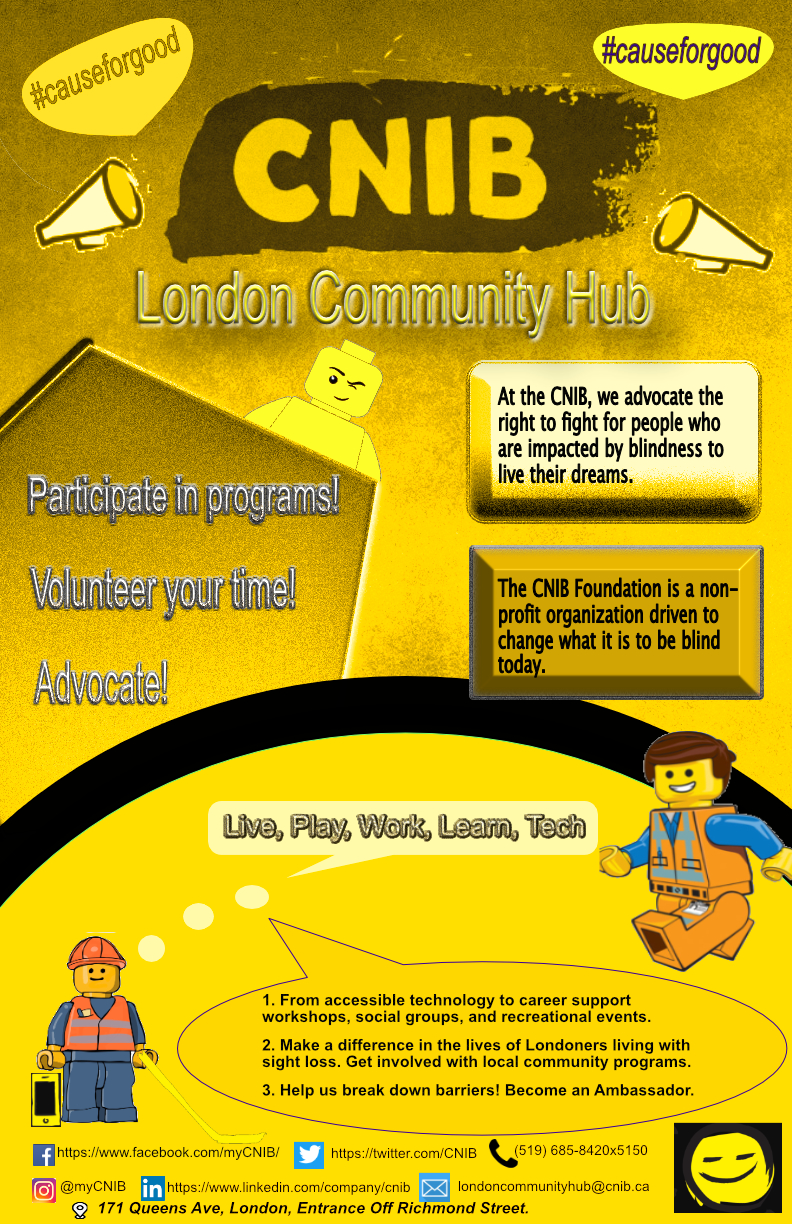 52/68
[Speaker Notes: fzheng9_poster.jpg]
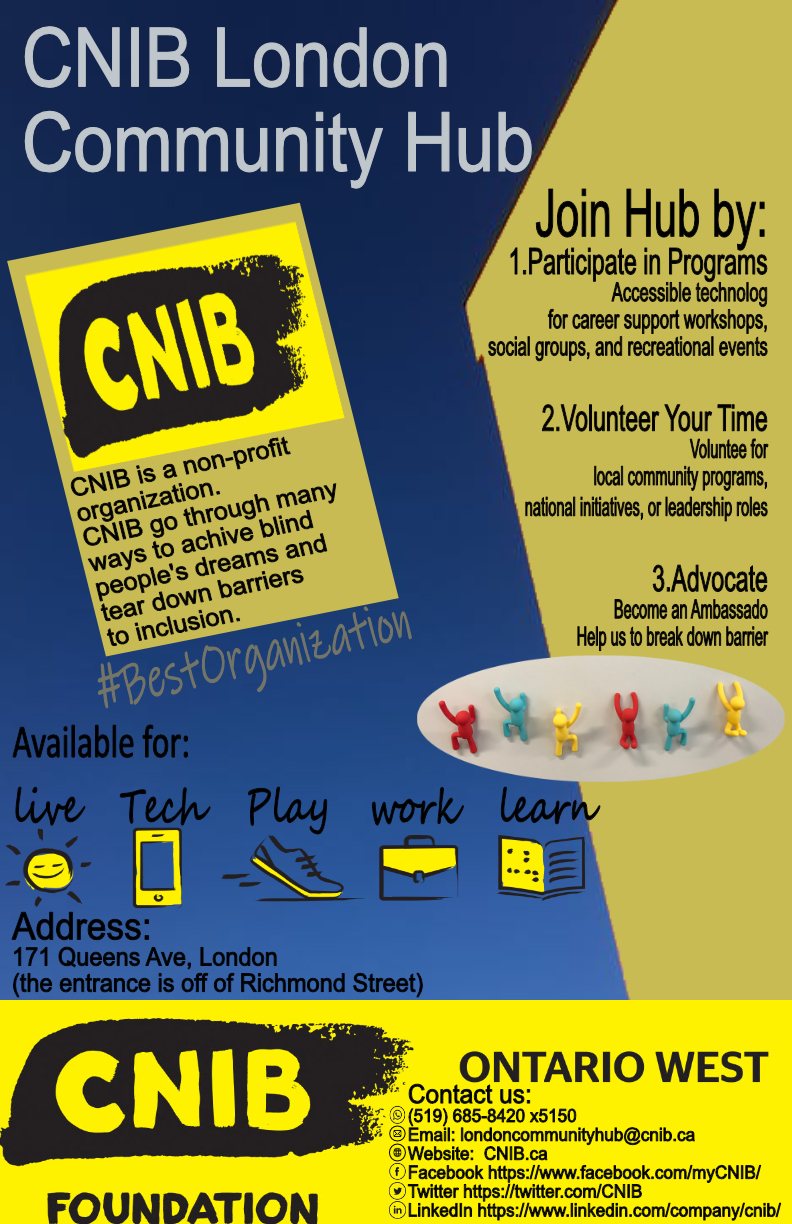 53/68
[Speaker Notes: fyan24_poster.jpg]
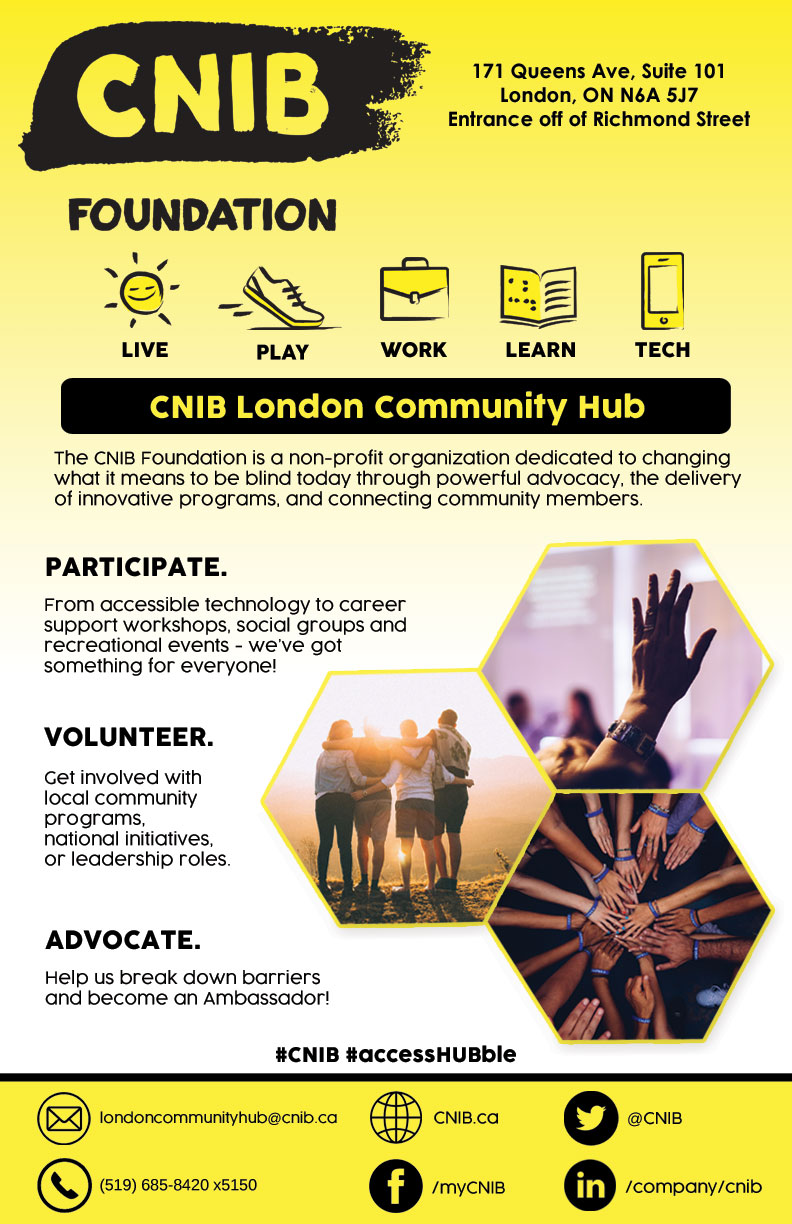 54/68
[Speaker Notes: dzhu85_poster.jpg]
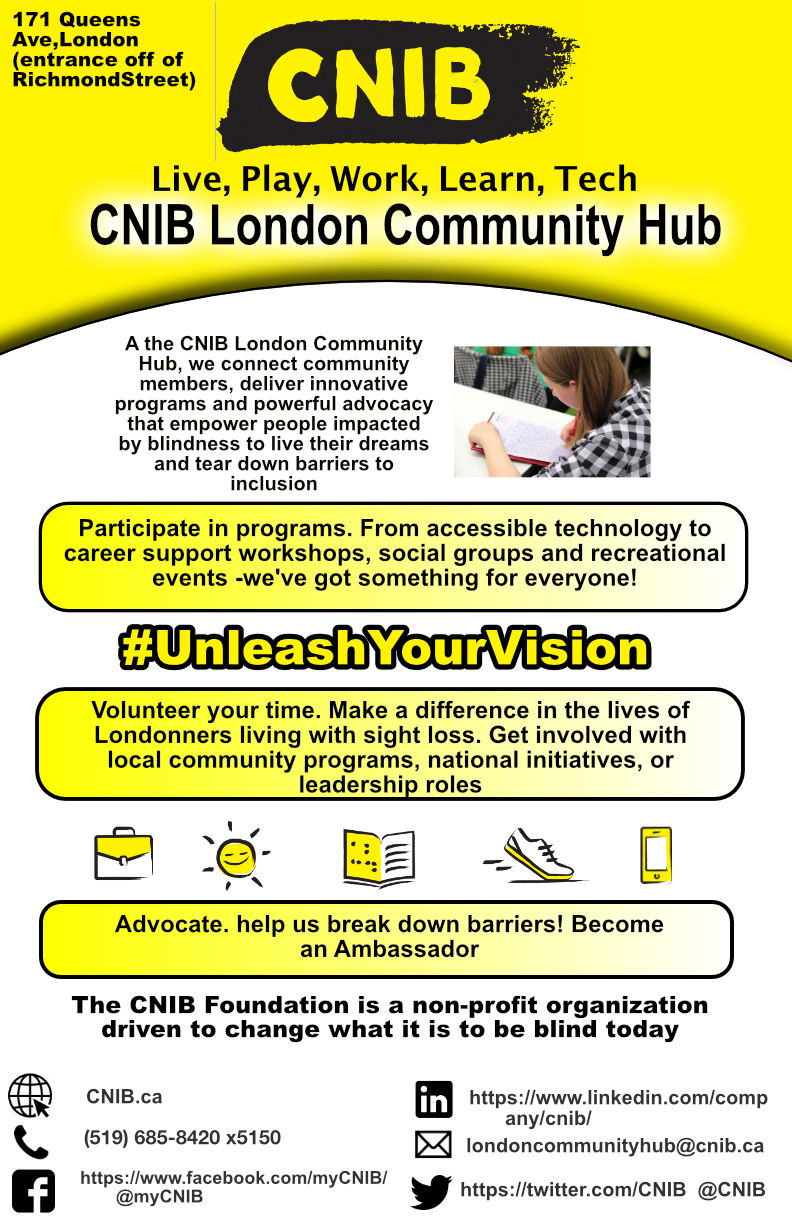 55/68
[Speaker Notes: czuckerm_poster.jpg]
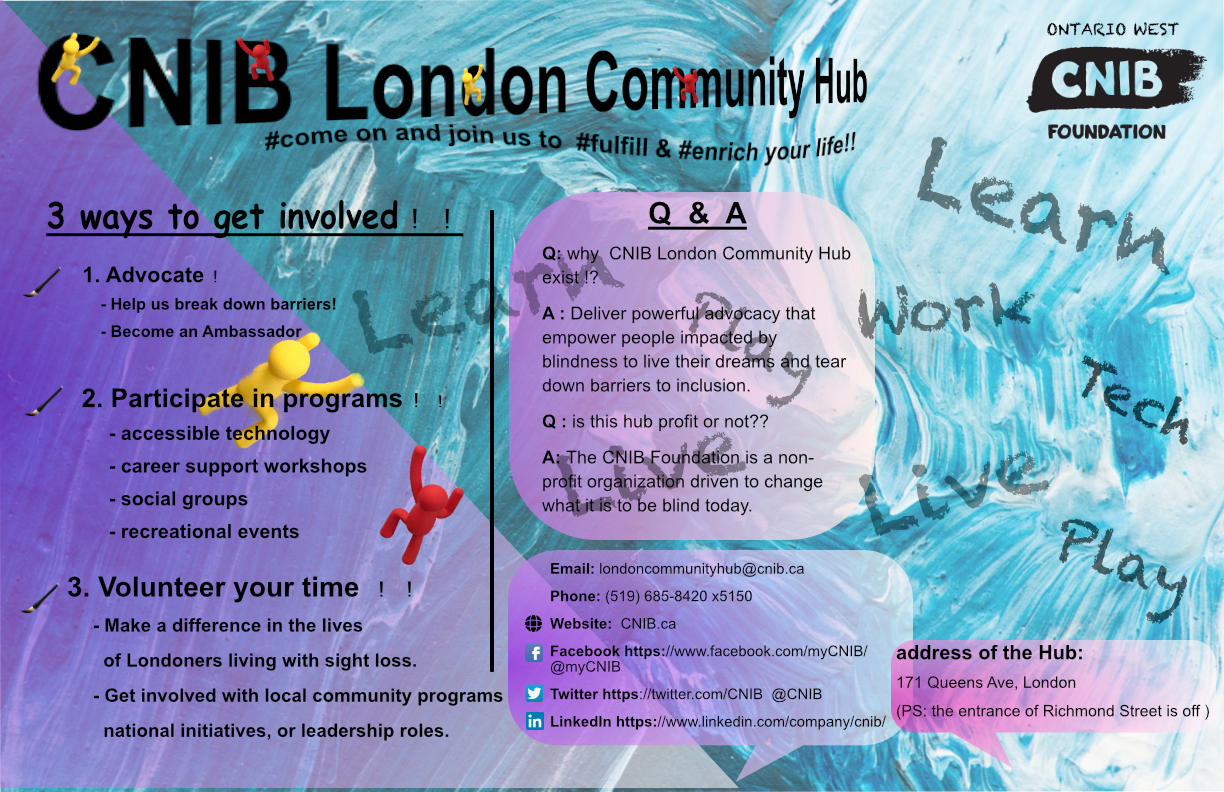 56/68
[Speaker Notes: czhuang6_poster.jpg]
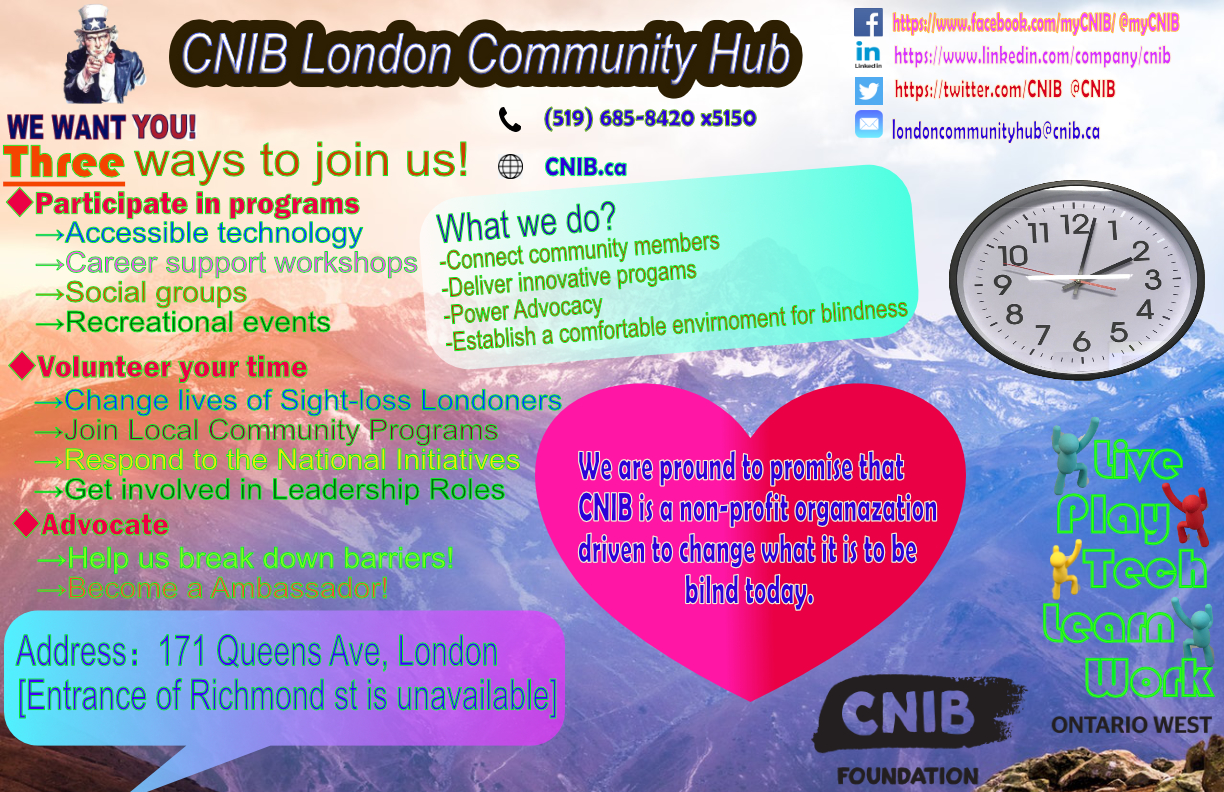 57/68
[Speaker Notes: czhuang5_poster.jpg]
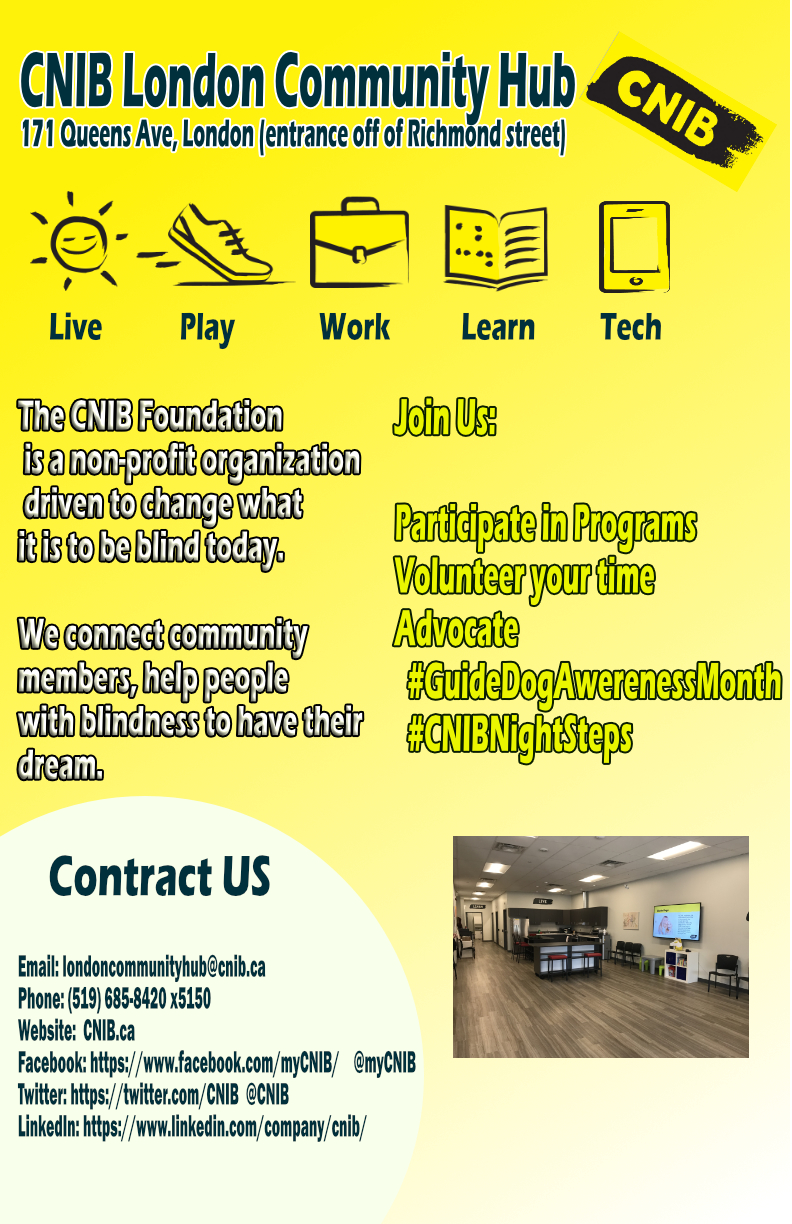 58/68
[Speaker Notes: czhu258_poster.jpg]
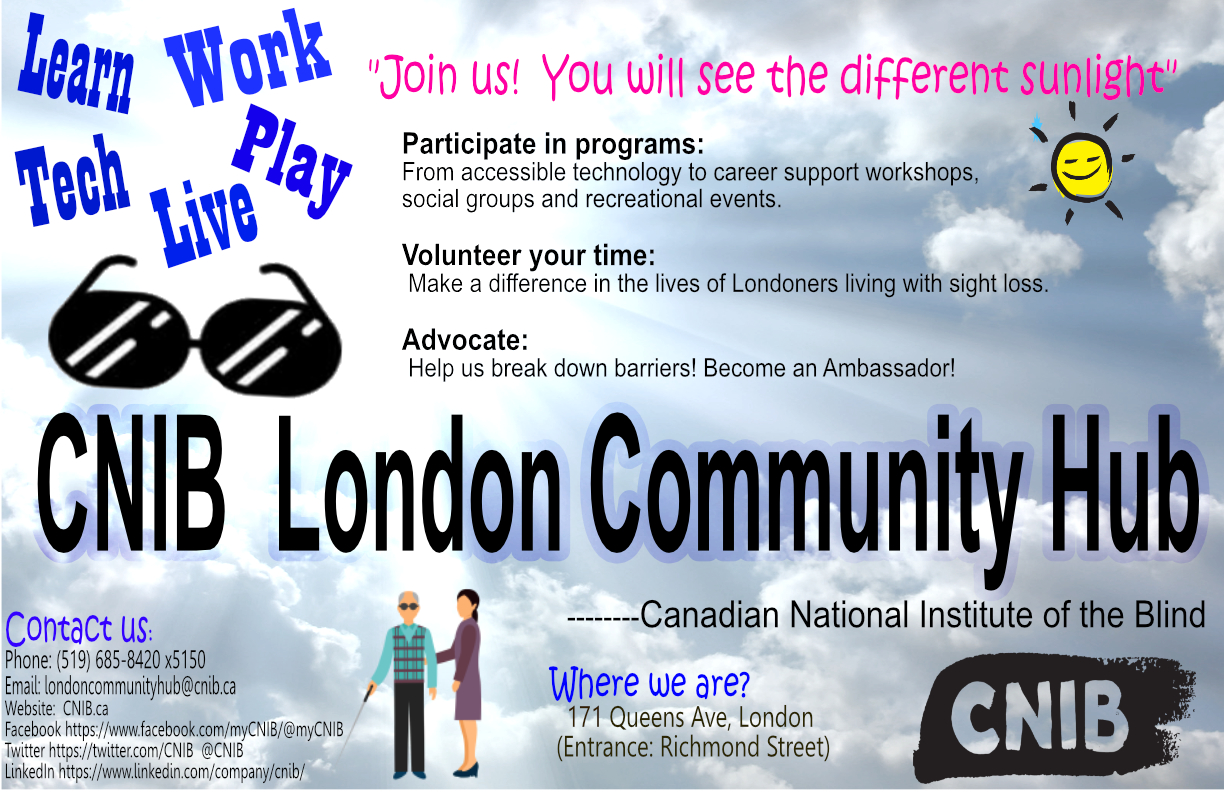 59/68
[Speaker Notes: czhou272_poster.jpg]
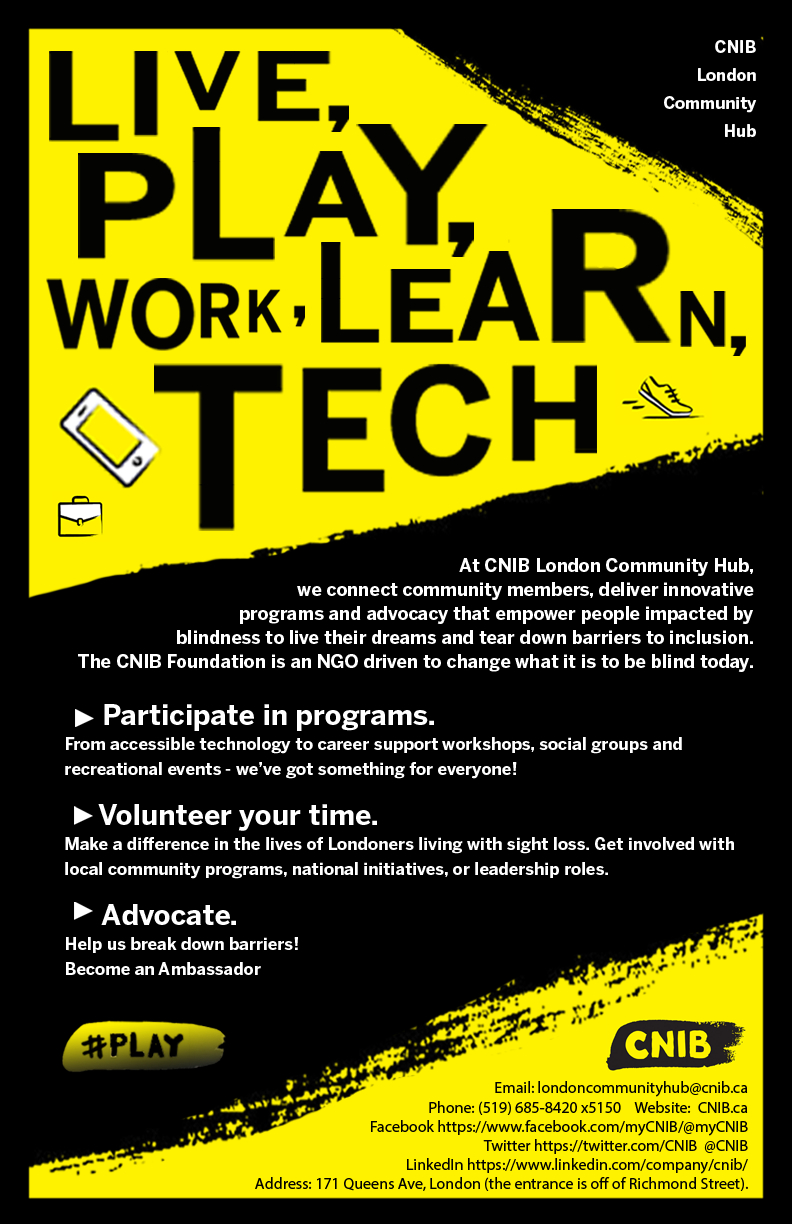 60/68
[Speaker Notes: cyang393_poster.jpg]
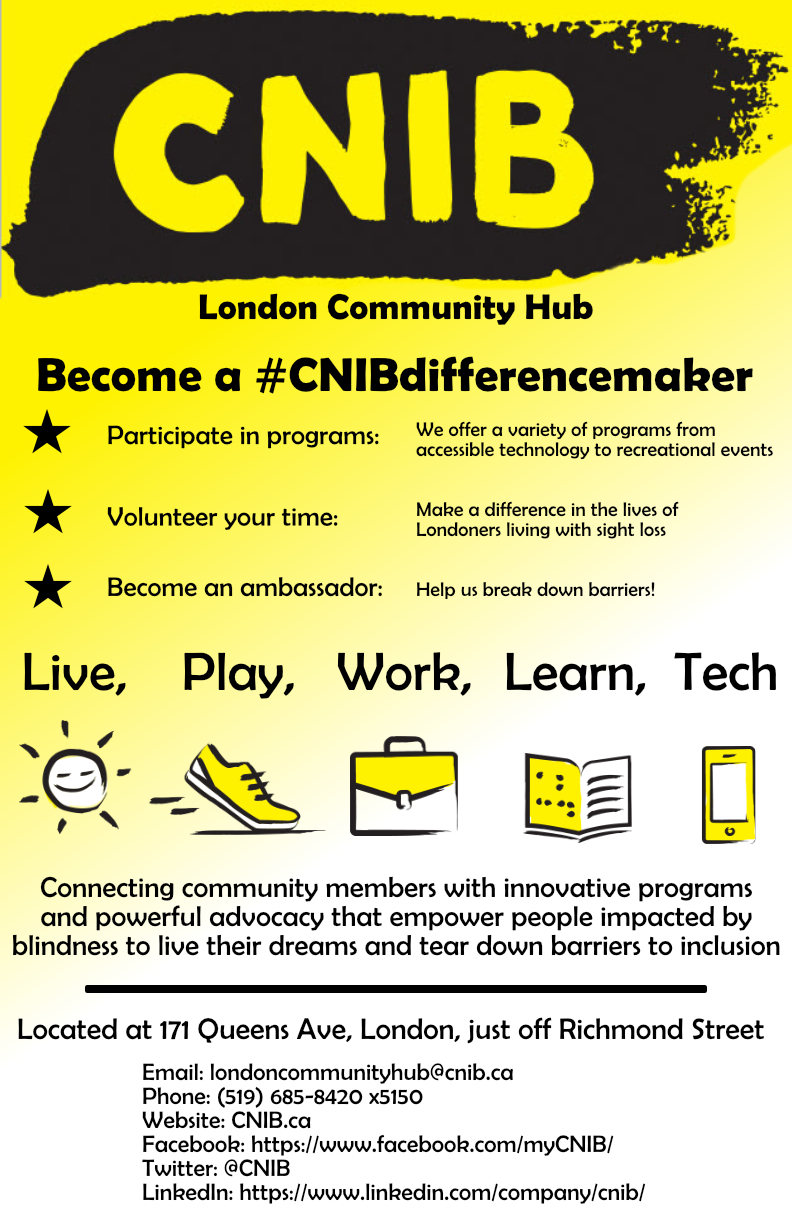 61/68
[Speaker Notes: cwinship_poster.jpg]
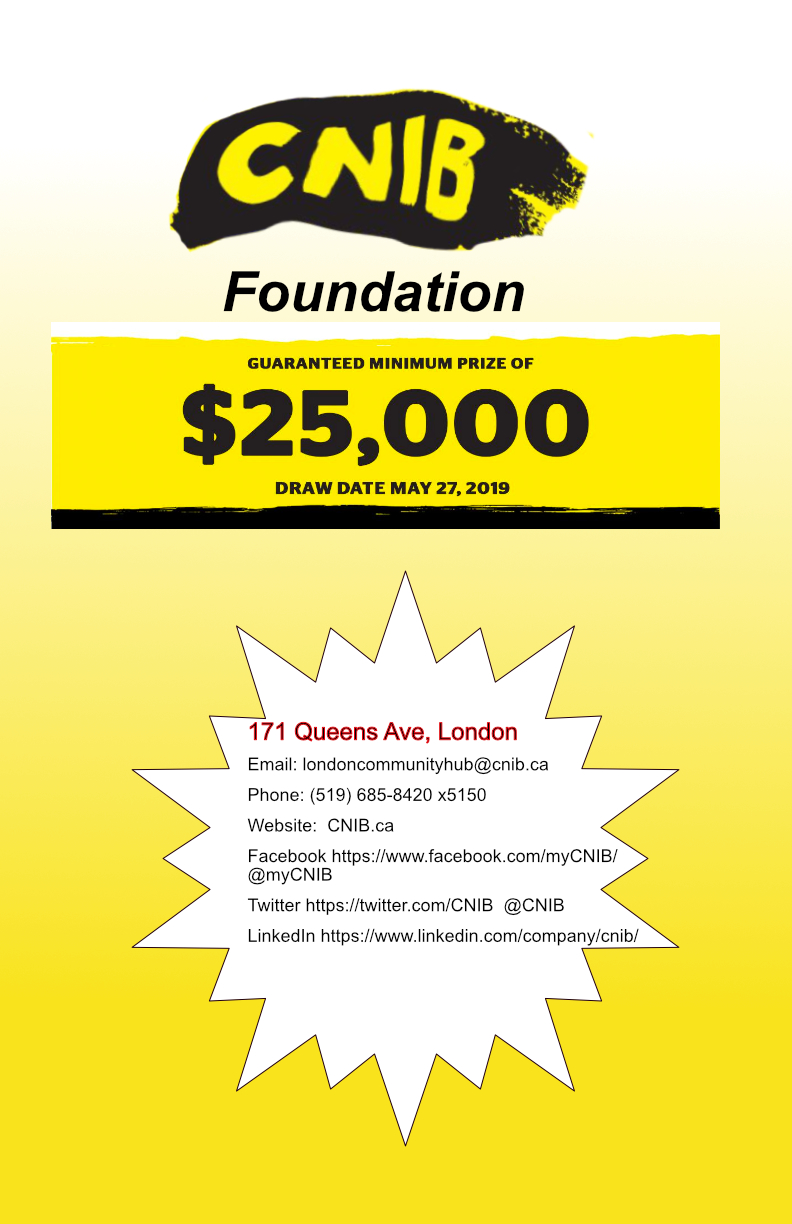 62/68
[Speaker Notes: bzhan383_poster.jpg]
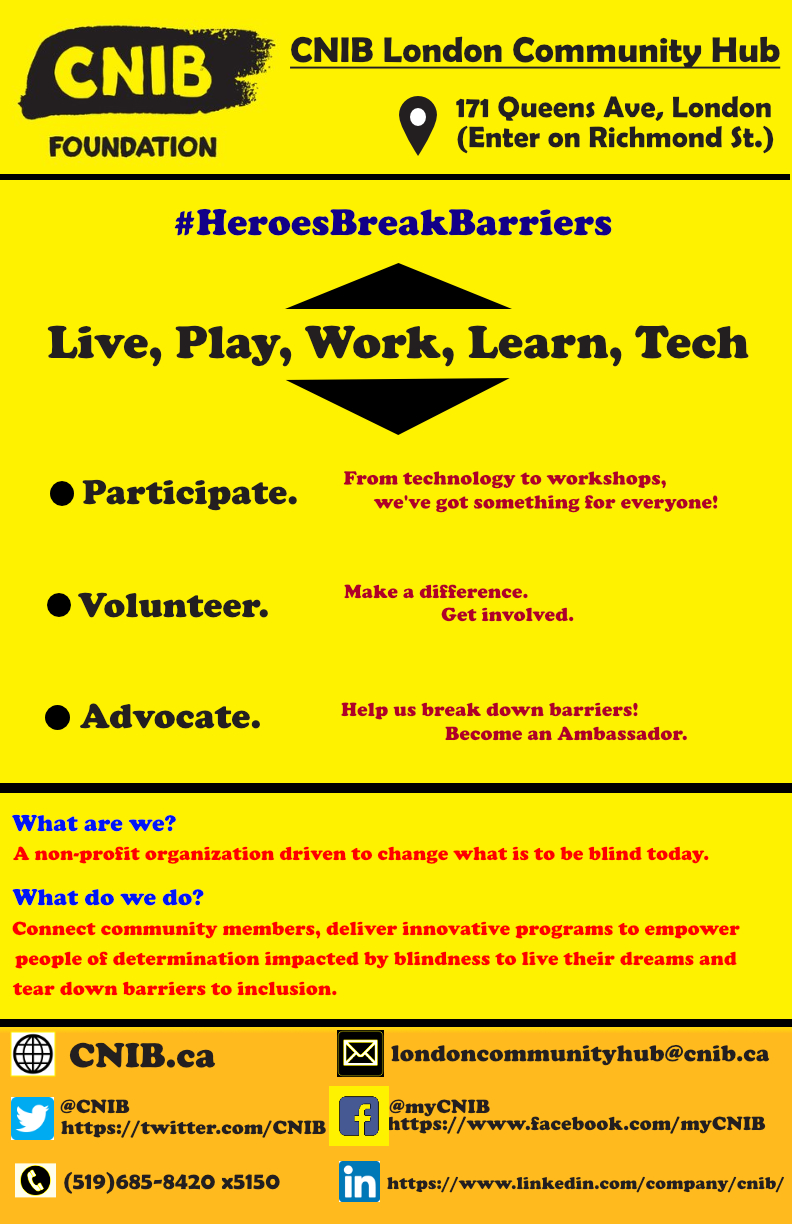 63/68
[Speaker Notes: azidany_poster.jpg]
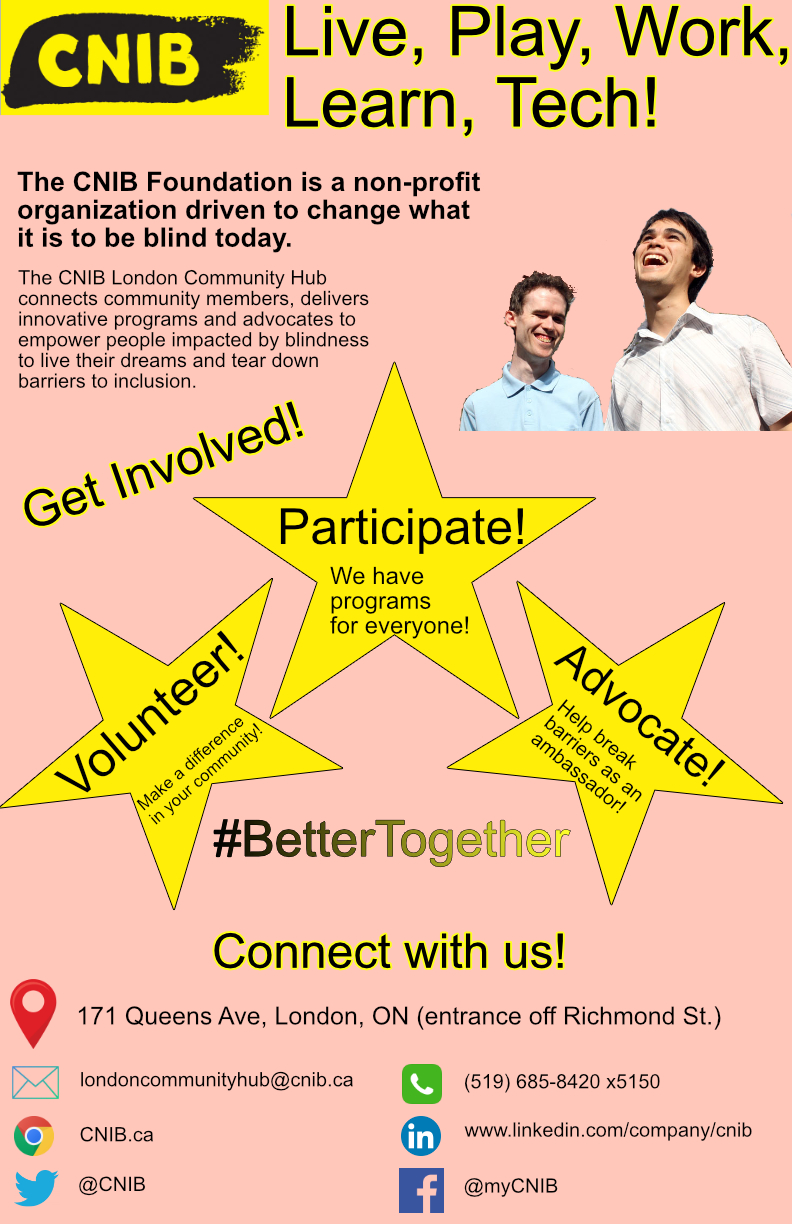 64/68
[Speaker Notes: azhan95_poster.jpg]
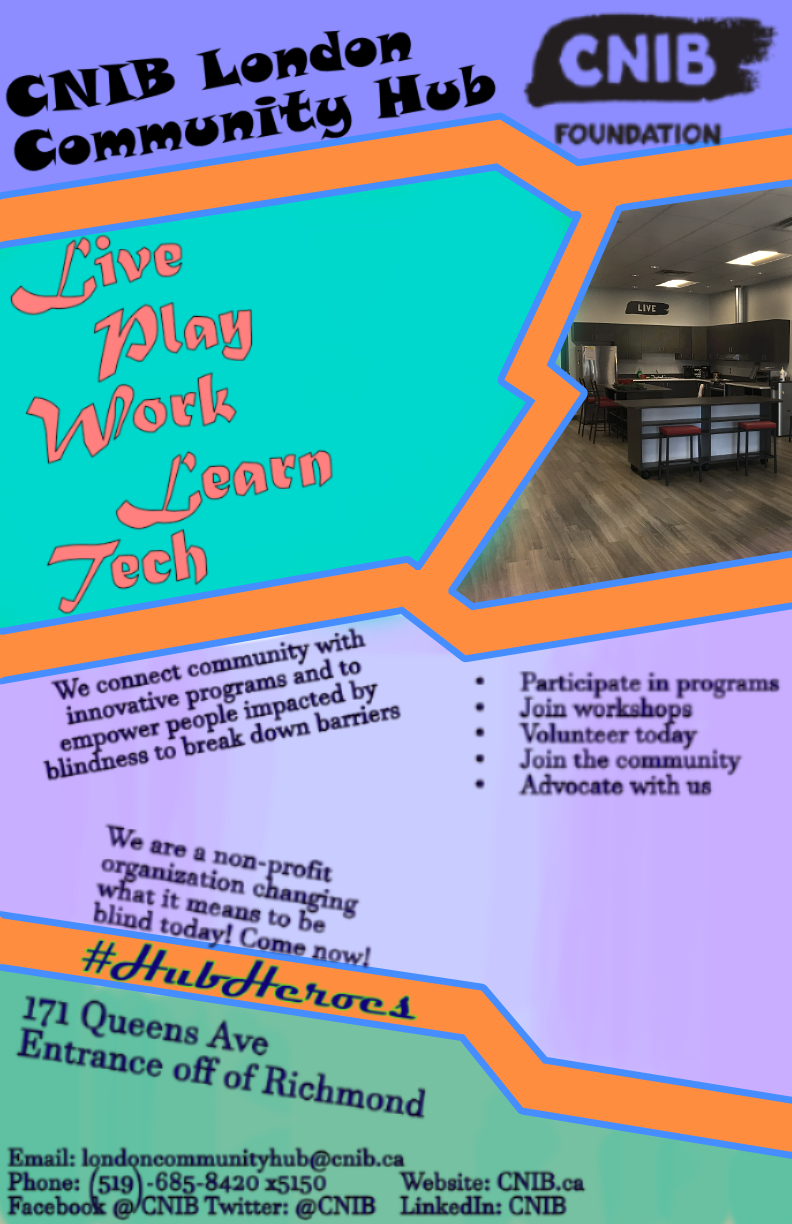 65/68
[Speaker Notes: azelifan_poster.jpg]
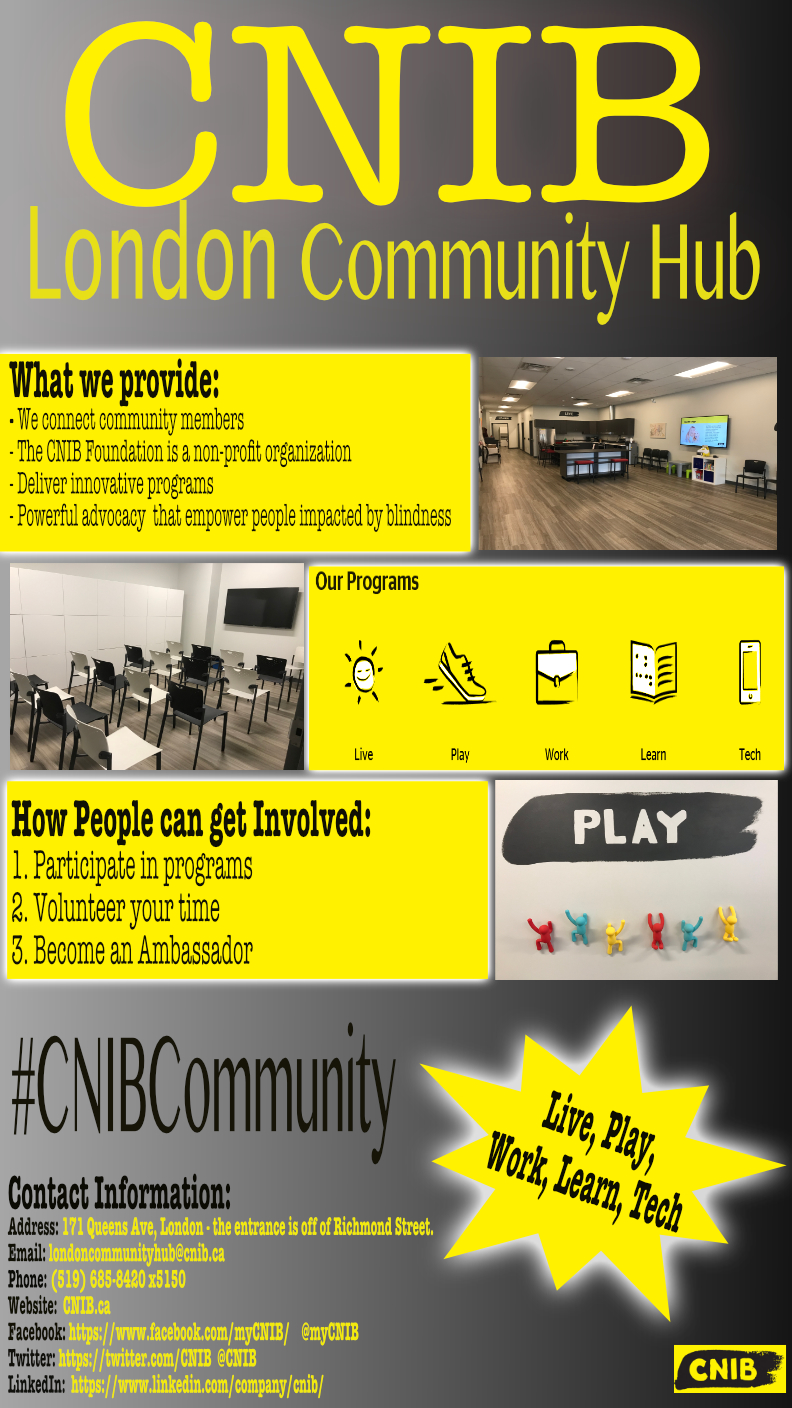 66/68
[Speaker Notes: azaree_poster.jpg]
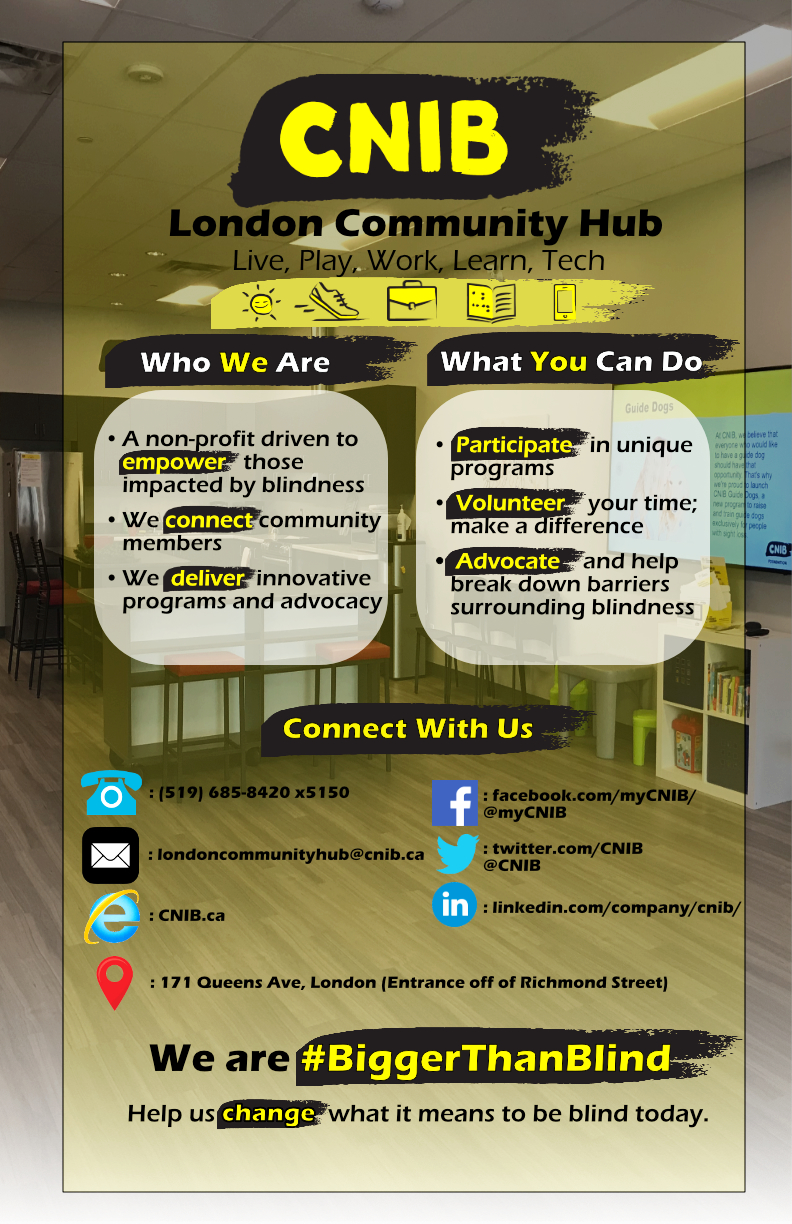 67/68
[Speaker Notes: awu286_poster.jpg]
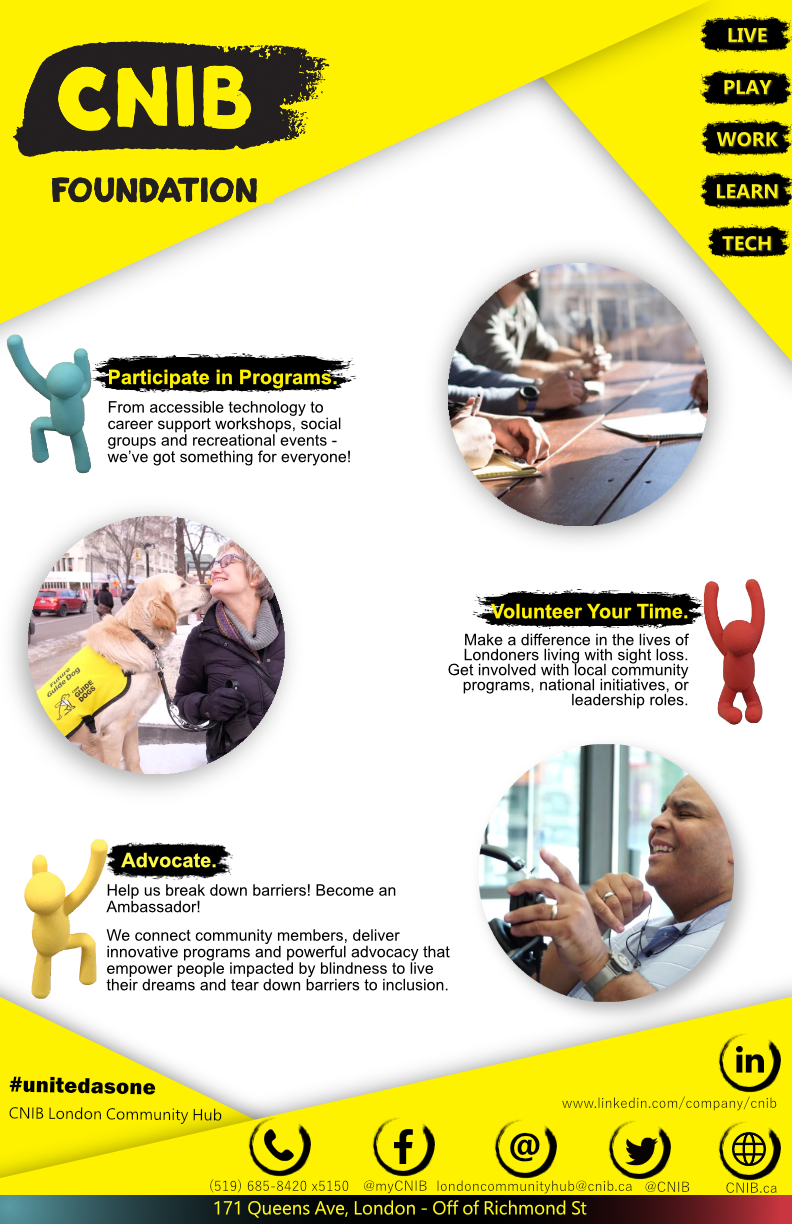 68/68
[Speaker Notes: awharto5_poster.jpg]